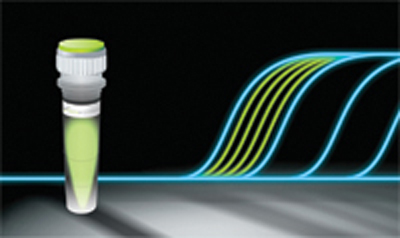 PCR quantitation
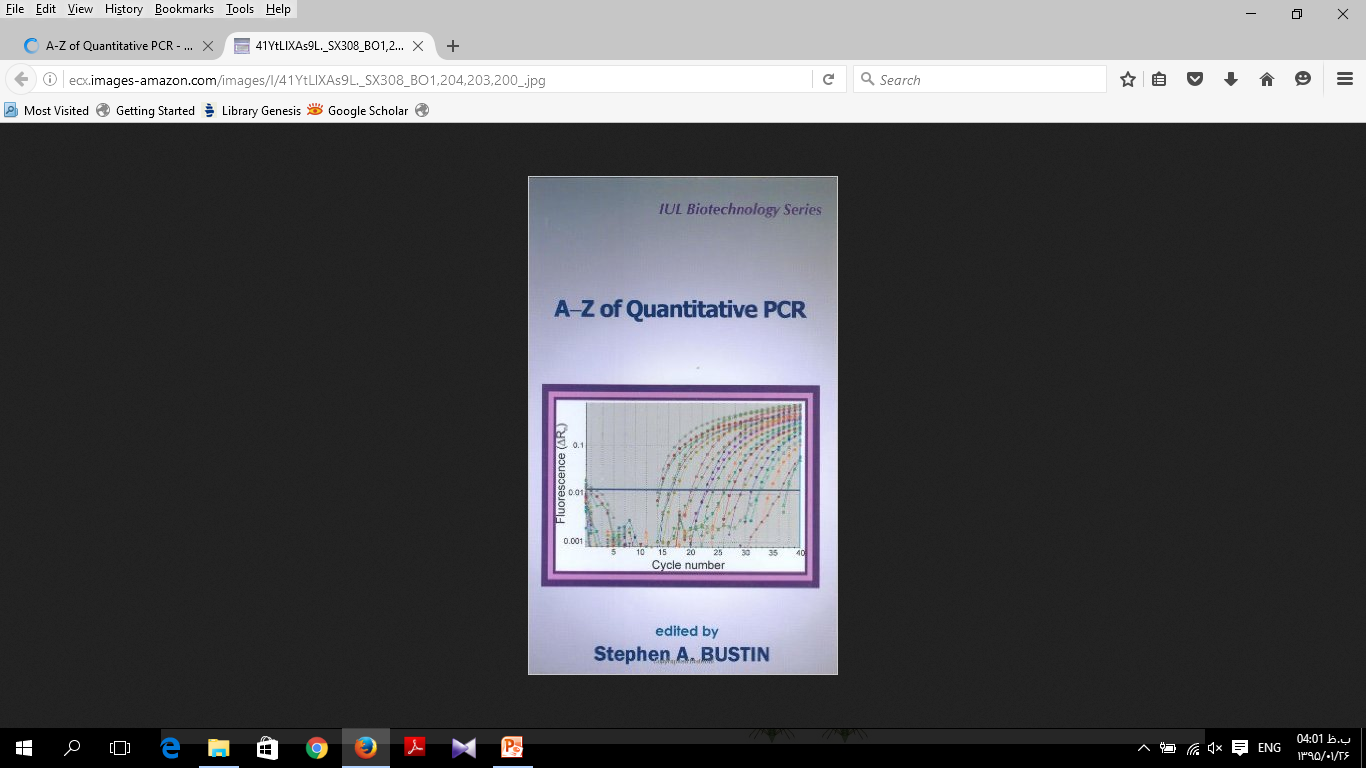 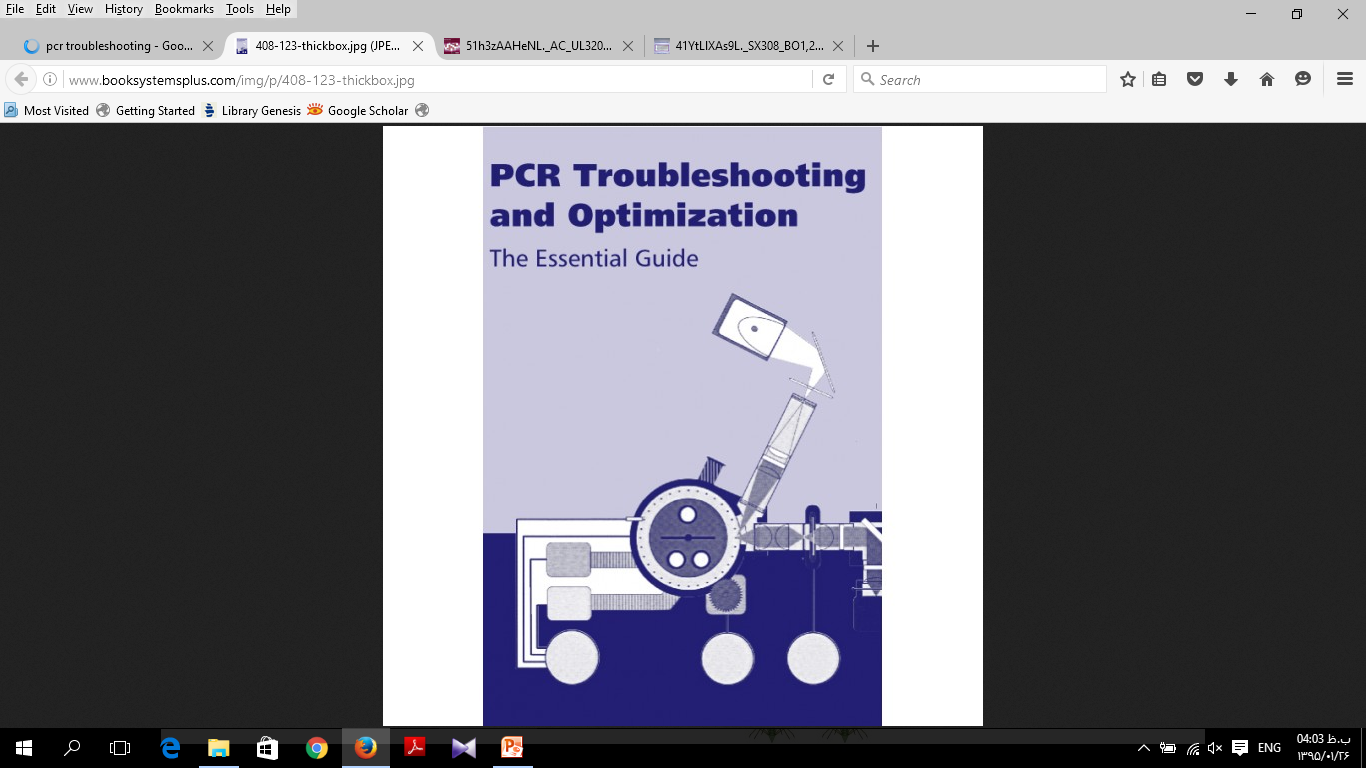 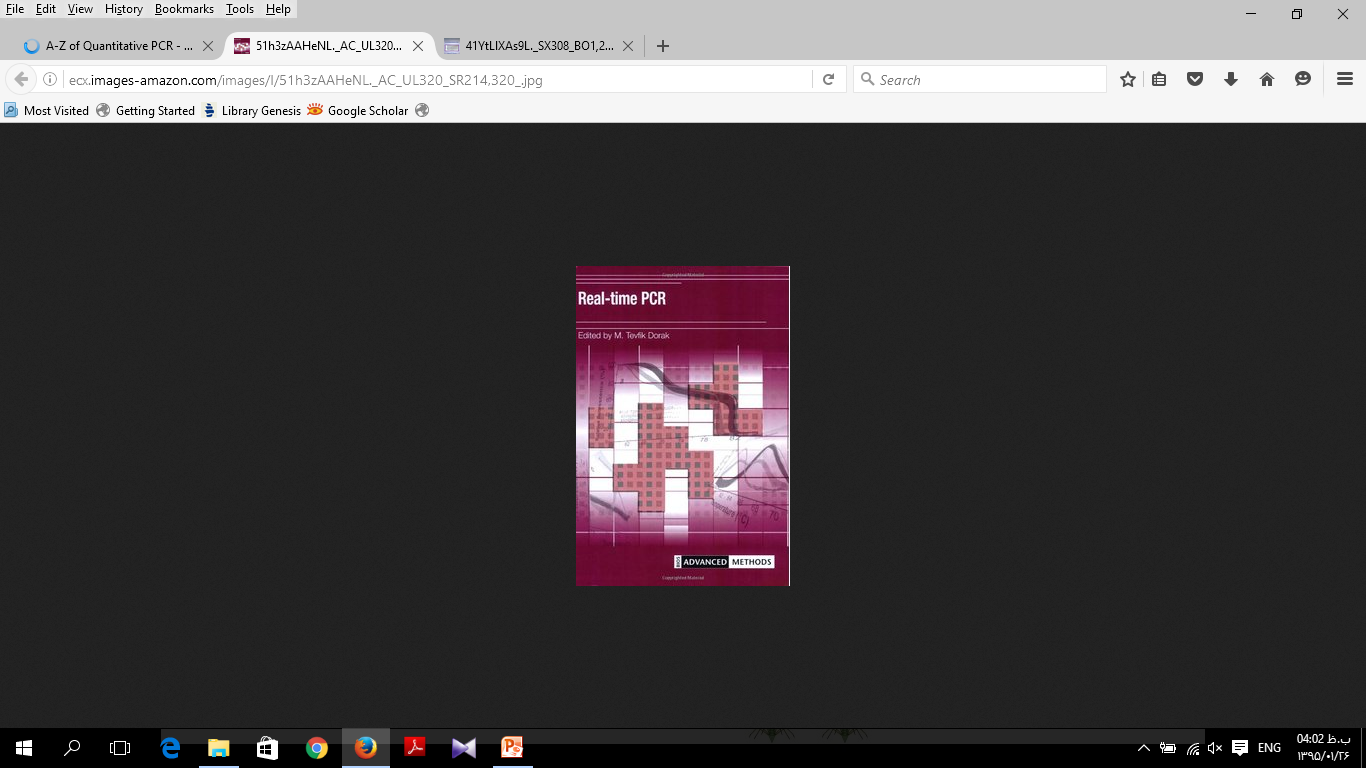 What is Real-Time PCR?
Real-Time PCR is a specialized technique that allows a PCR reaction to be visualized “in real time” as the reaction progresses.

This enables researchers to quantify the amount of DNA in the sample at the start of the reaction!
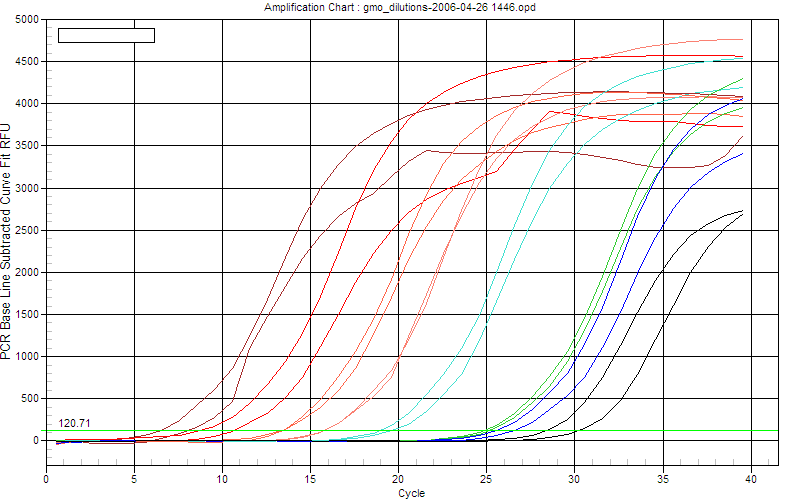 20ul PCR reactions
SYBR Green or probes

94°C 4 min
94°C 15 sec
61°C 30 sec
72°C 30 sec
What is Real-Time PCR?
Differences with normal PCR?
40x
What is Real-Time PCR used for?
Real-Time PCR has become a cornerstone of molecular biology:

Gene expression analysis
Medical research (SNP, tumor and normal, signaling pathway)
Drug research
Disease diagnosis
Viral quantification
Food testing
Percent GMO food
Transgenic research
Gene copy number
What is Real-Time PCR?
Taq polymerase can only synthesize DNA, so how do we study gene expression (RNA) using qPCR?
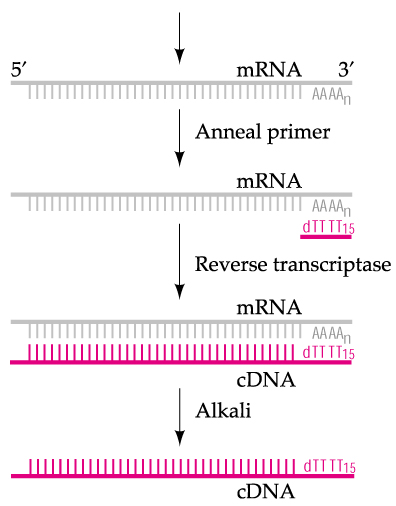 Reverse transcription
RNA -> DNA (cDNA)
What’s Wrong With Agarose Gels?
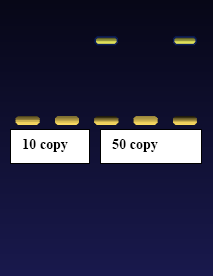 Low sensitivity
Low resolution
Non-automated
Size-based discrimination only
Results are not expressed as numbers
 based on personal evaluation
Ethidium bromide staining is not very quantitative
End point analysis
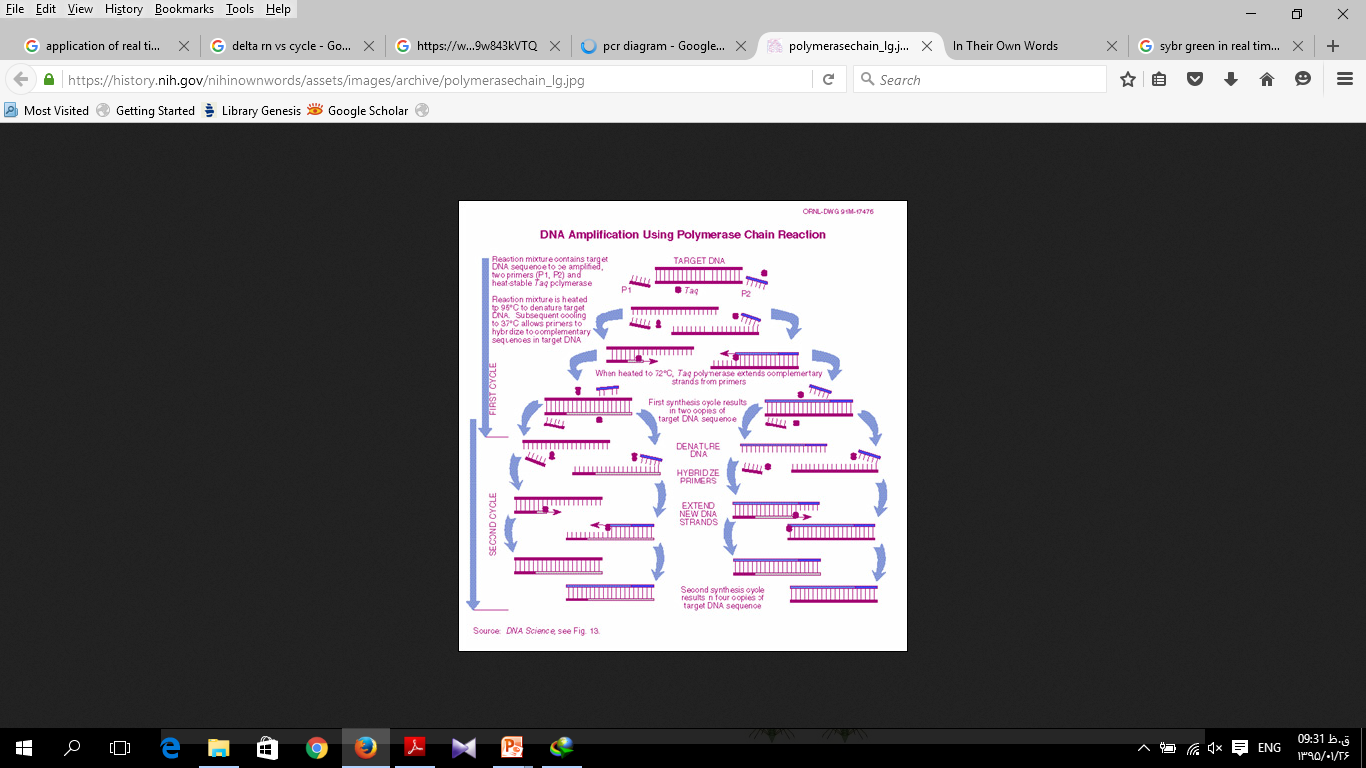 PCR
The amount of DNA doubles after each cycle
Assuming 100% efficient PCR reactions
After n cycles there will be 2n times as much DNA
[Speaker Notes: First of all we need to think about the nature of the PCR reaction in order to understand real time quantitation. The amount of DNA theoretically doubles with every cycle of PCR and this is what this shows, after each cycle the amount of DNA is twice what it was before.
After one cycle of PCR, the amount of DNA is twice what it was before, so after two cycles one has 2x2 times as much, after 3 cycles - 2x2x2 times as much or 23 times as much, after 4 cycles 2x2x2x2 times as much or 24 times as much. Thus after n cycles there will be 2n times as much DNA.]
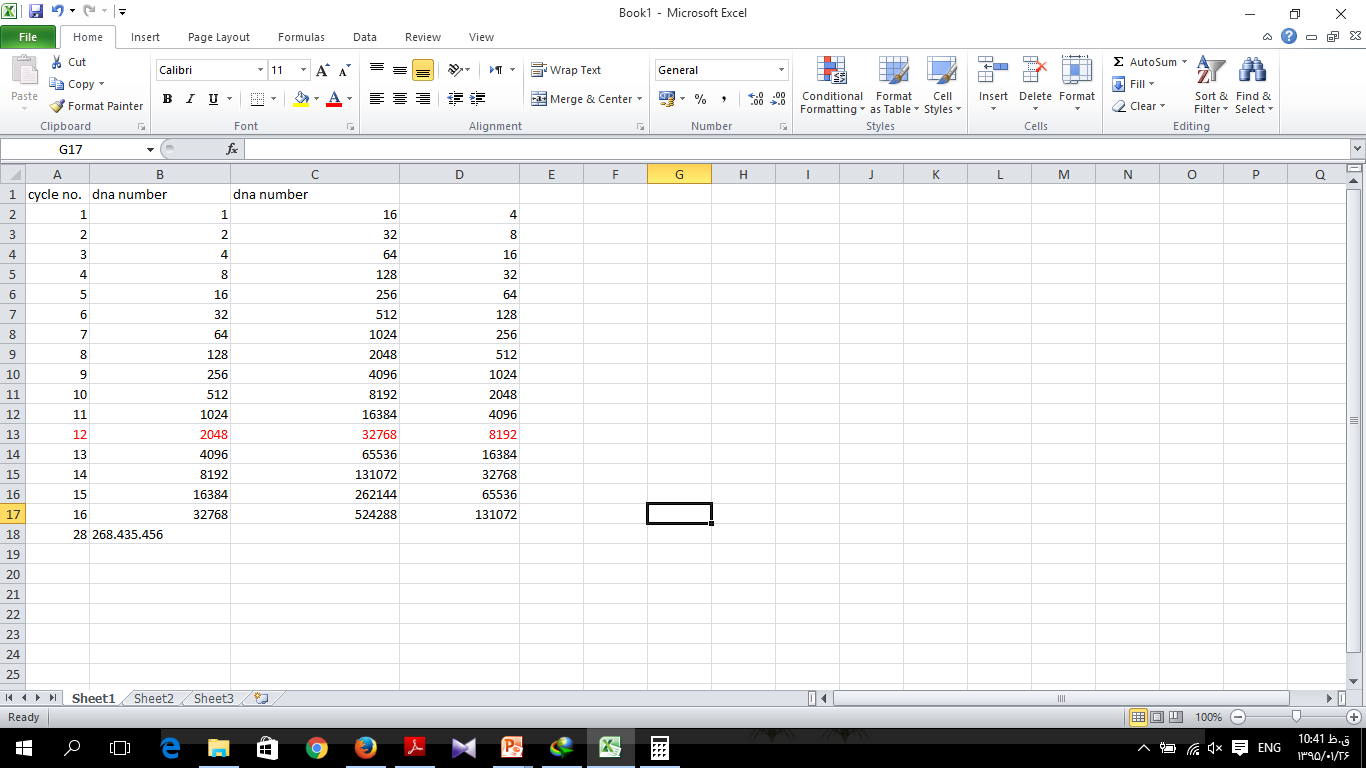 Gel base detection
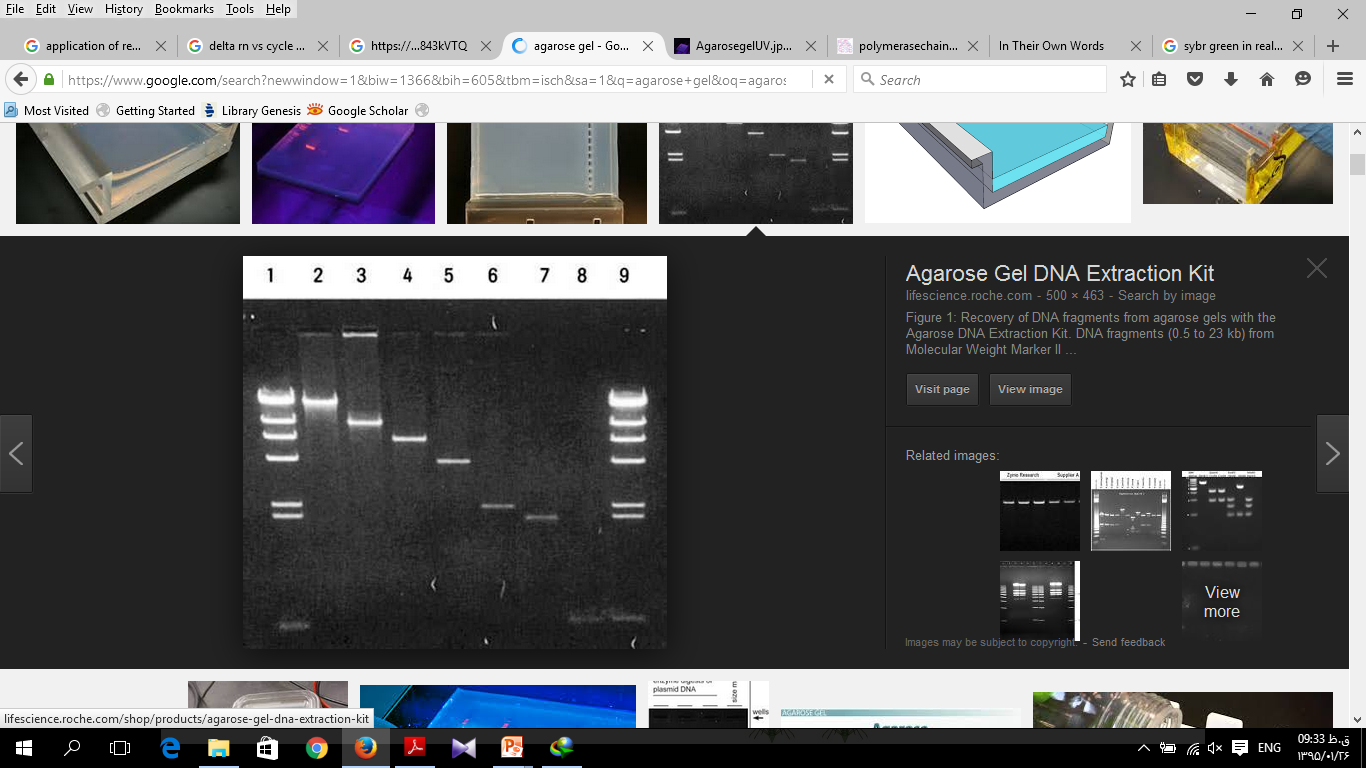 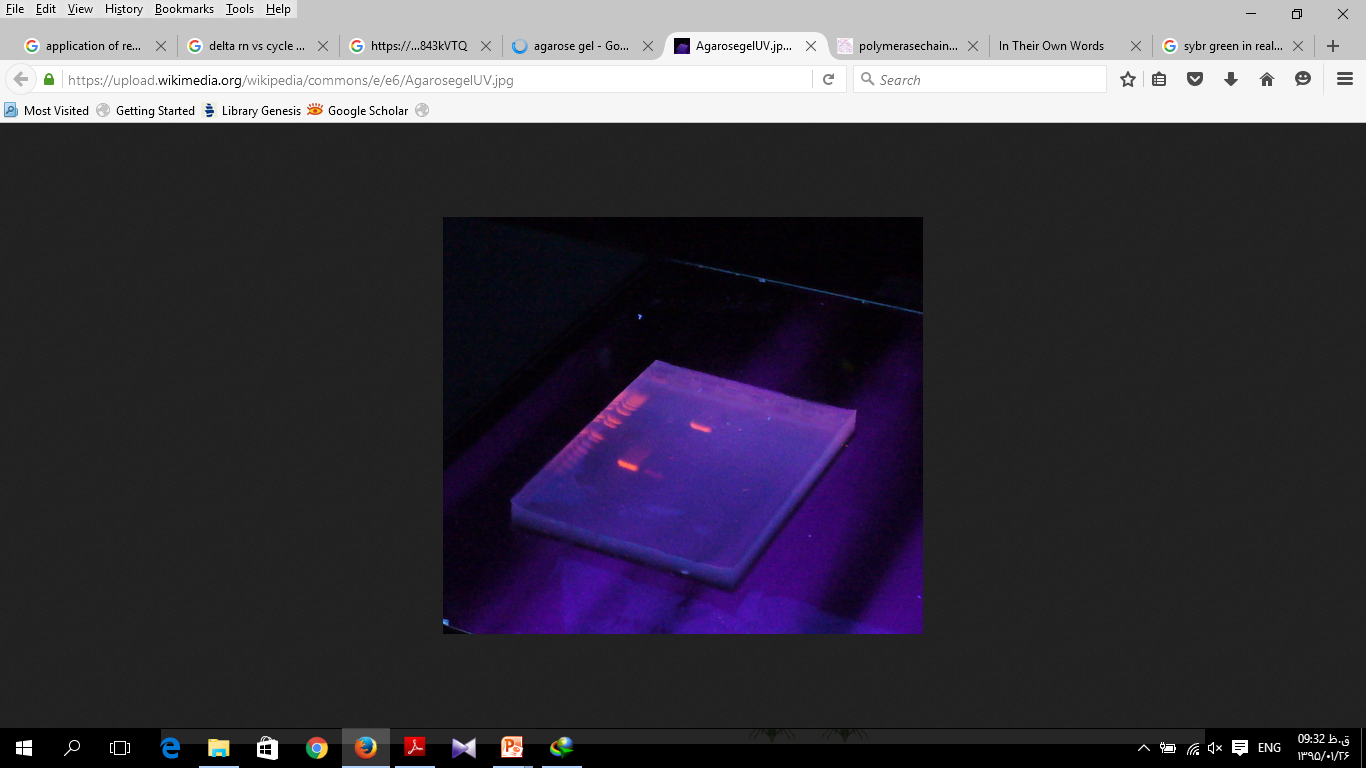 Reporter in qPCR
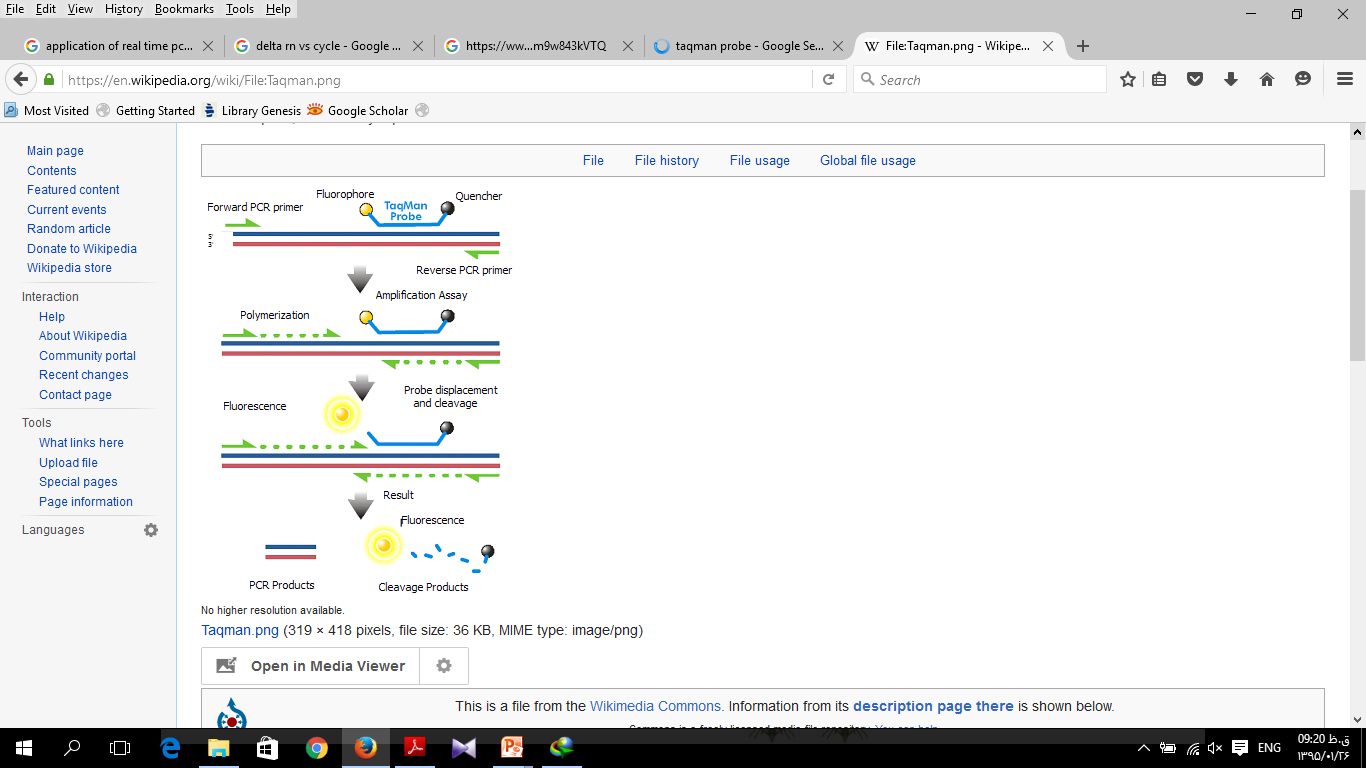 Reporter in qPCR
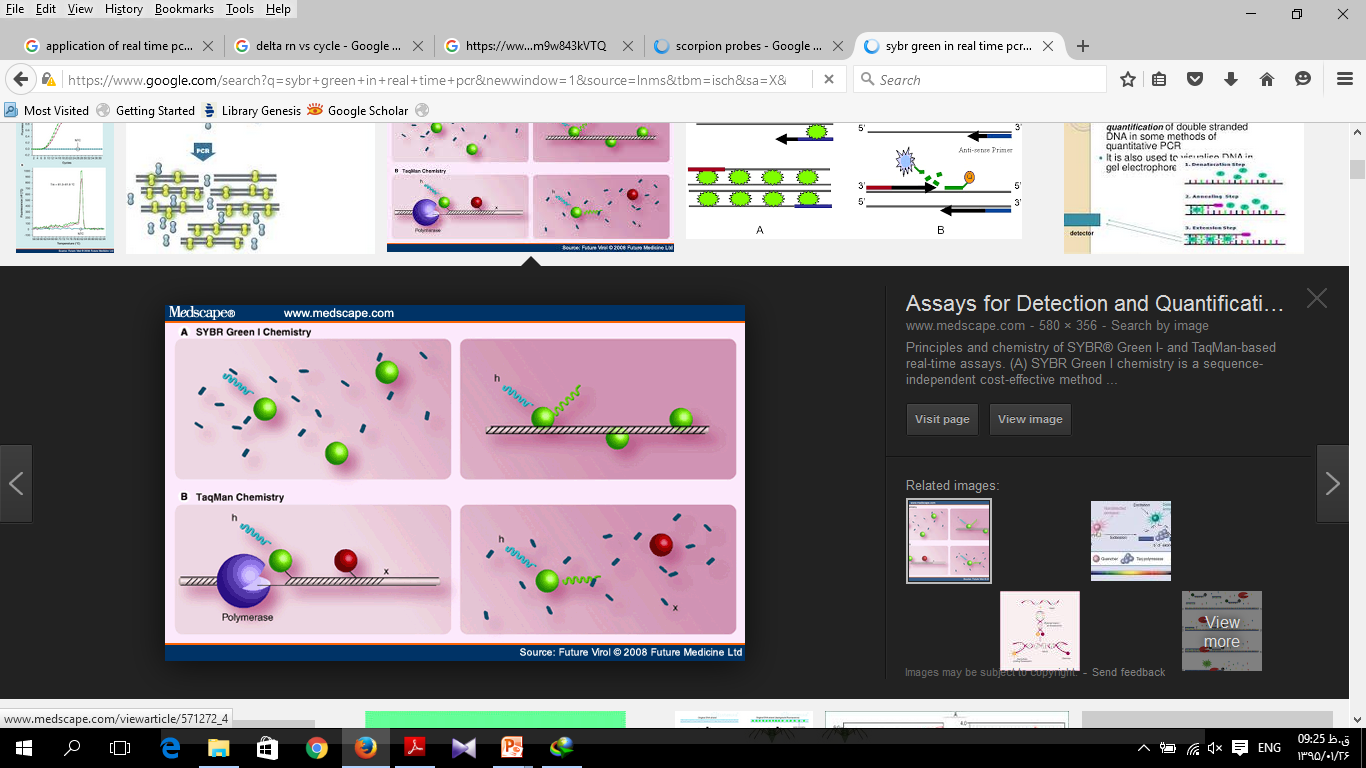 Reporter in qPCR
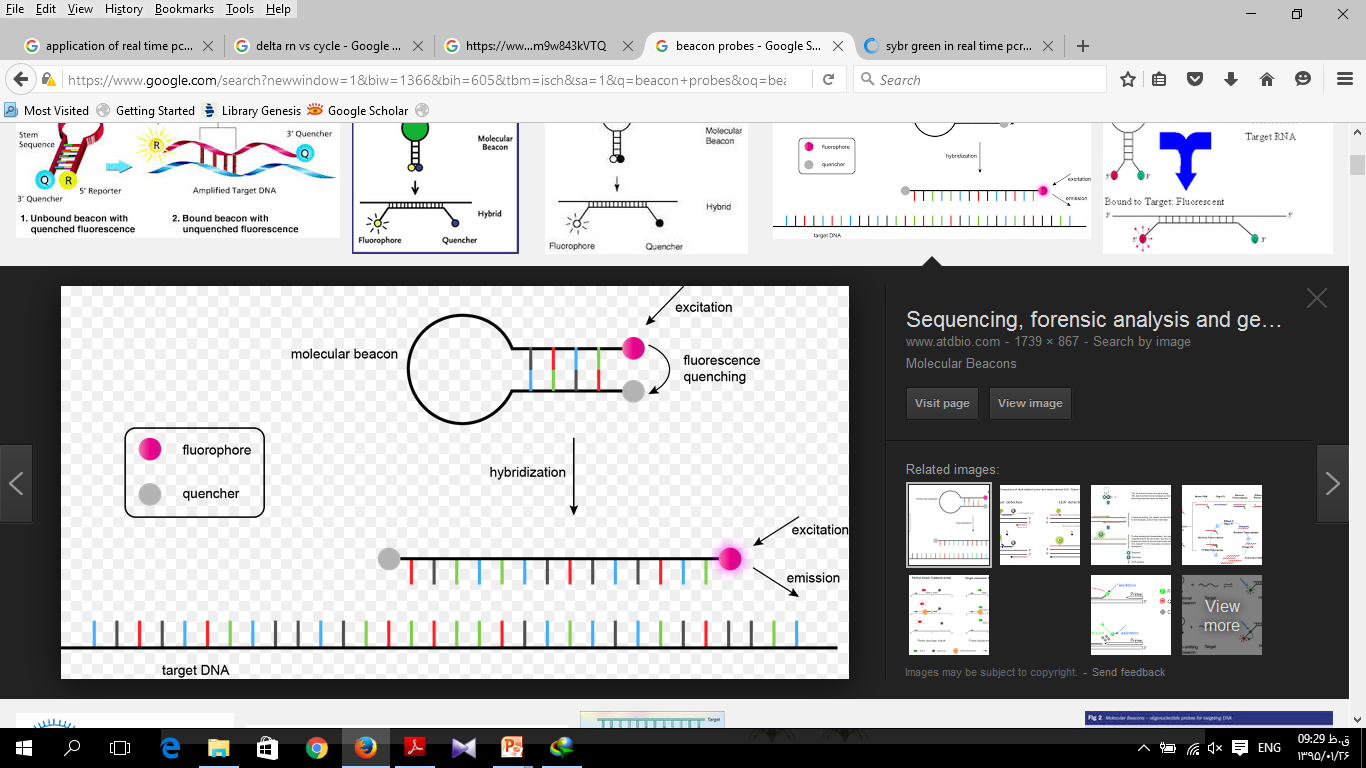 PCR
The amount of DNA doubles after each cycle
Assuming 100% efficient PCR reactions
After n cycles there will be 2n times as much DNA
[Speaker Notes: First of all we need to think about the nature of the PCR reaction in order to understand real time quantitation. The amount of DNA theoretically doubles with every cycle of PCR and this is what this shows, after each cycle the amount of DNA is twice what it was before.
After one cycle of PCR, the amount of DNA is twice what it was before, so after two cycles one has 2x2 times as much, after 3 cycles - 2x2x2 times as much or 23 times as much, after 4 cycles 2x2x2x2 times as much or 24 times as much. Thus after n cycles there will be 2n times as much DNA.]
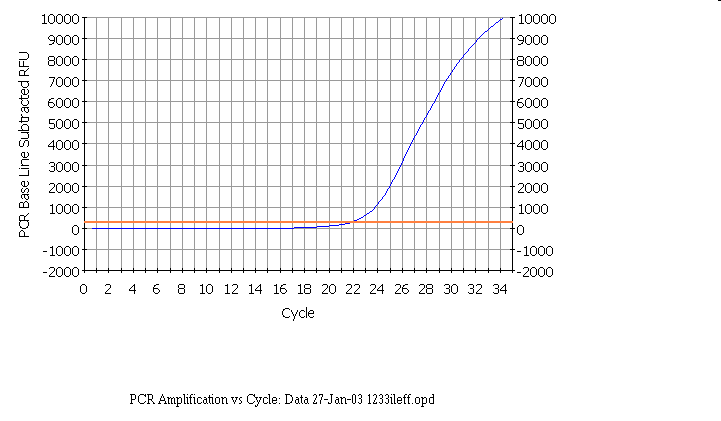 16
[Speaker Notes: In the following discussion the results shown will be those obtained in our laboratory using a BioRad Icycler Real-time PCR instrument. However, analysis with other instruments is similar. 
Here is a real-time PCR trace for a single well on a 96-well plate, cycles are shown along the X-axis, and arbitrary fluorescence units (actually these are fold increase over background fluorescence) are shown on the Y-axis - the results are similar to our theoretical graph (see insert) - except that the transition to the plateau phase is more gradual. This expt - and everything we are going to discuss - was done with SYBR green, which has very low fluorescence in the absence of double stranded DNA and very high fluorescence in the presence of double stranded DNA.]
Plot of real time pcr
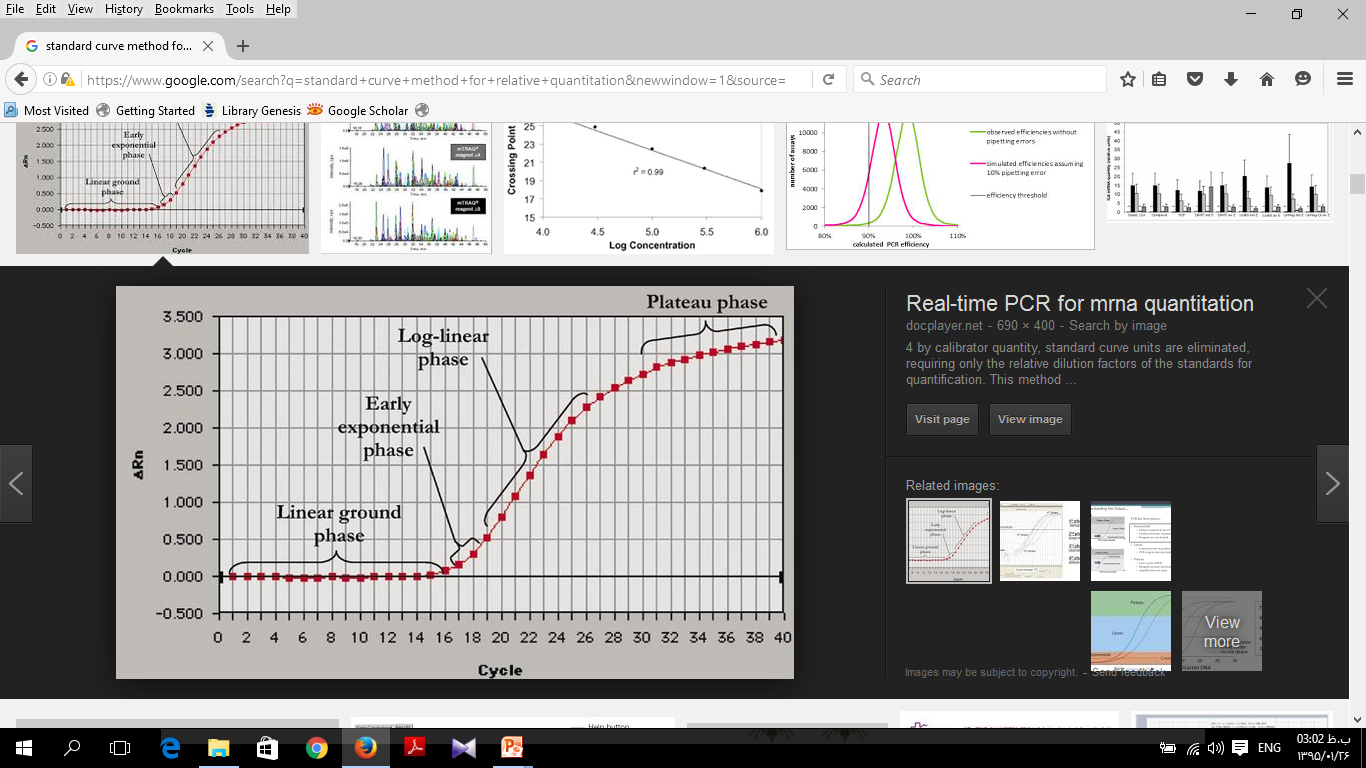 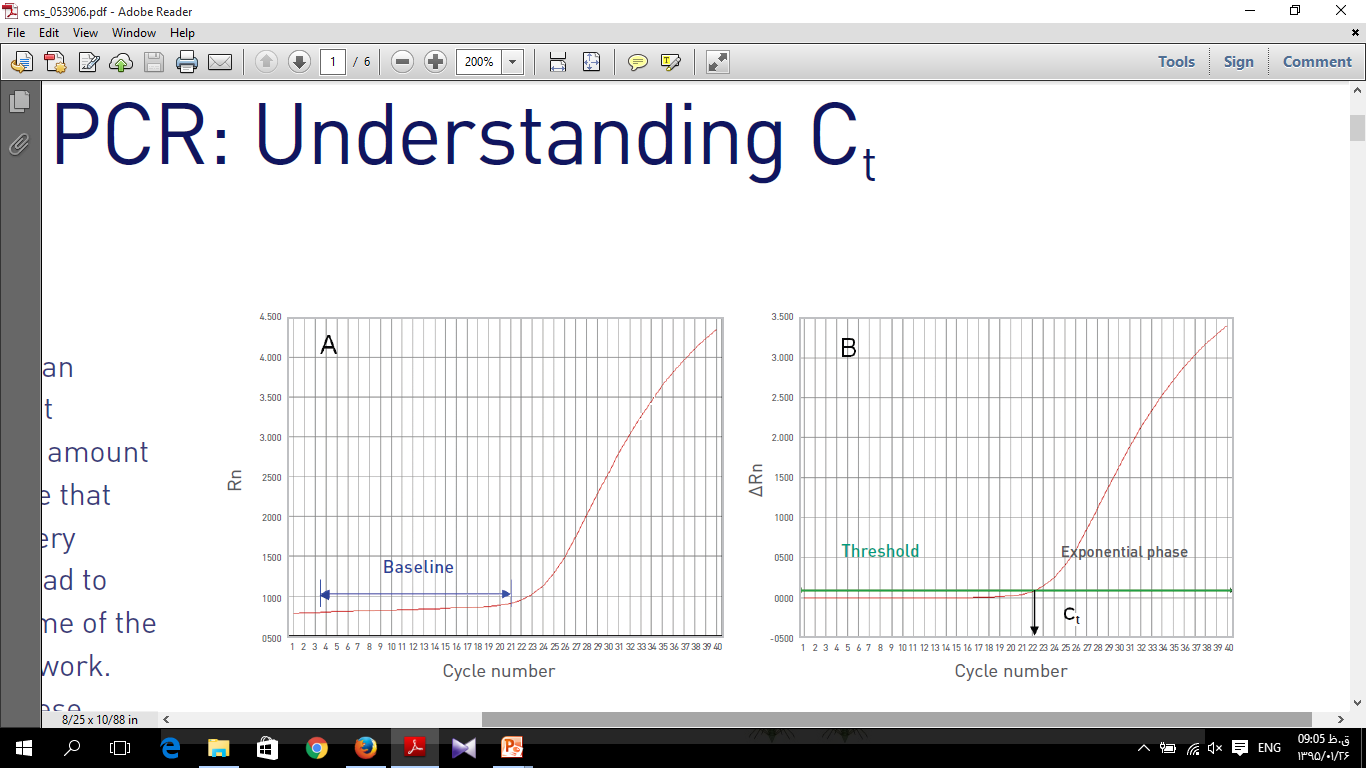 Rn: Normalized reporter is the ratio of the fluorescence emission intensity of the reporter dye to the fluorescence emission intensity of the passive reference dye
ΔRn is the normalization of Rn obtained by subtracting the baseline: (ΔRn = Rn –baseline).
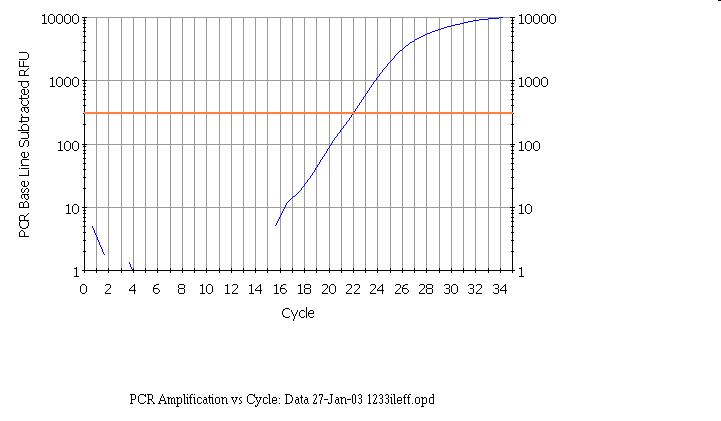 20
[Speaker Notes: Here is the same real time PCR trace shown on a logarithmic scale - again it is similar to our theoretical curve (inset).]
Linear ~20 to ~1500
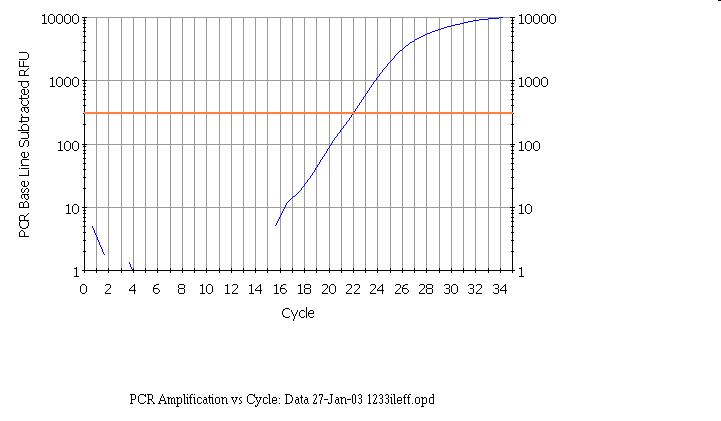 21
[Speaker Notes: As we saw with the theoretical curves, you should get a straight line relationship in the linear part of the PCR reaction. In this case the reaction is linear from ~20 to ~1500 arbitrary fluorescence units.]
Linear ~20 to ~1500 Fluorescent Units
Arithmetic scale
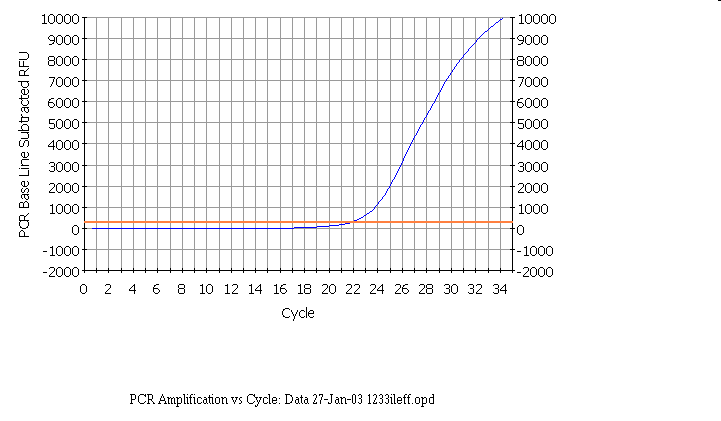 PCR baseline subtracted RFU
Same region as log scale
Cycle number
[Speaker Notes: If we look at the same region on a regular scale, we see the linear part is the very early part of the curve and note that it is NOT the region which looks linear in this graphical view. This is a very important point in real-time PCR because we wish to examine the reaction while it is still in the linear log phase.]
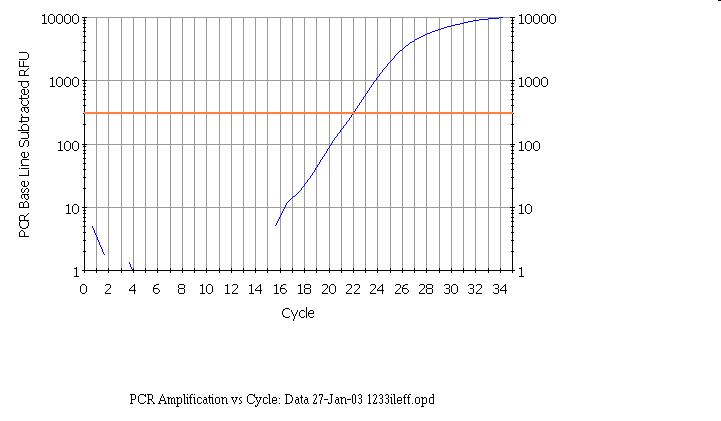 threshold = 300
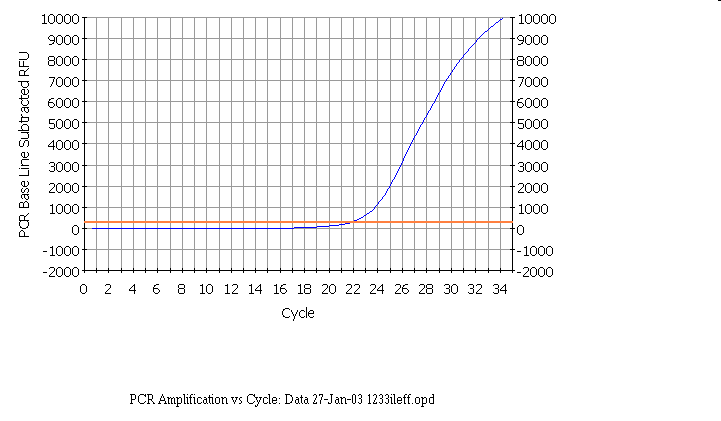 23
[Speaker Notes: It is important that the threshold should be in the linear part of the reaction - this is easier to see in the logarithmic view, where it should be no more than half way up the linear part, in the regular view, the threshold will be close to the bottom of the curve. However, the threshold should be high enough that you are sure that reactions cross the line due to amplification rather than noise. We find that if the plateau values are 4000 to to 15000, a threshold of 300 usually works well. 
We use the same threshold for all the samples in the same experiment on the same plate.]
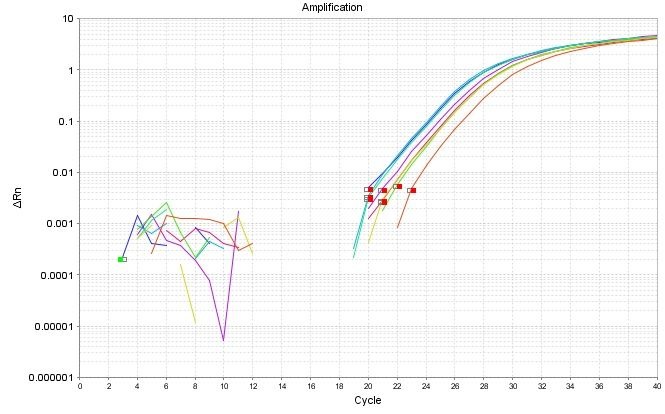 Amplification curve: 
log view
Always use during analysis
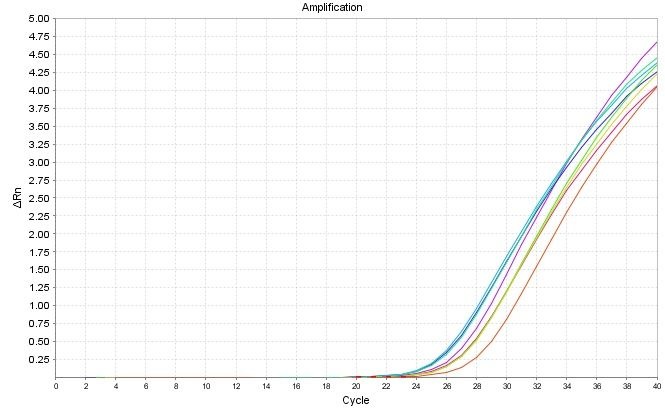 Plateau
Exponential
Linear
Amplification curve: 
linear view
Endpoint analysis
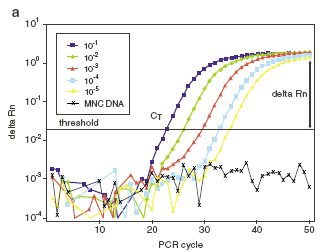 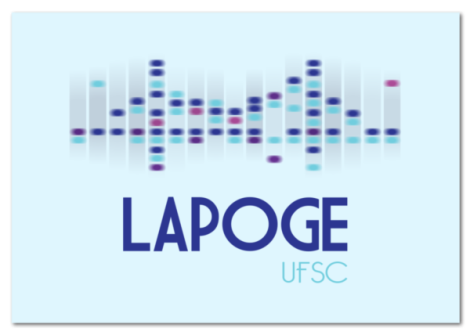 Different concentrations give similar endpoint results!
…So that’s how PCR is usually presented.

To understand real-time PCR, let’s imagine ourselves in a PCR reaction tube at cycle number 25…
Imagining Real-Time PCR
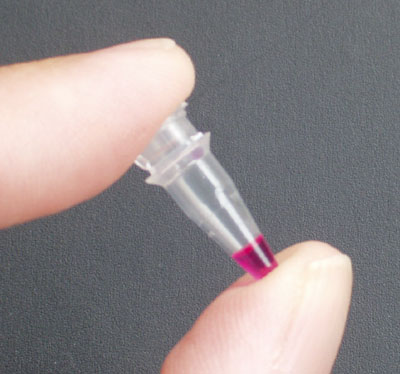 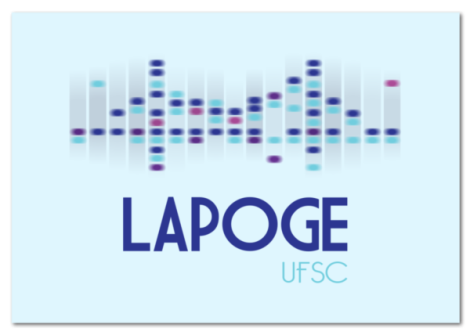 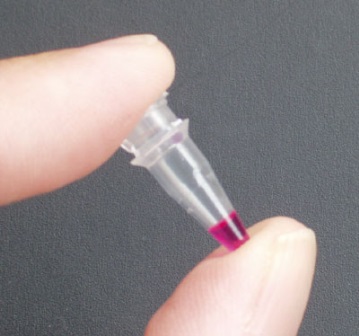 Imagining Real-Time PCR
What’s in our tube, at cycle number 25?

A soup of nucleotides, primers, template, amplicons, enzyme, etc.

~1,000,000 copies of the amplicon right now.
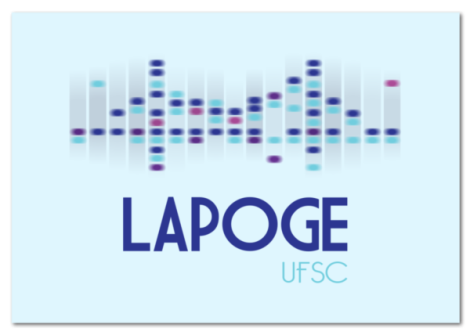 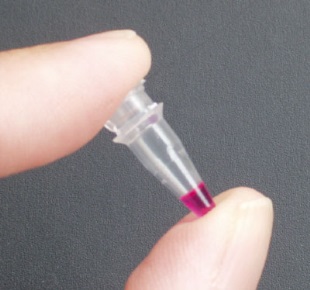 Imagining Real-Time PCRHow did we get here?
What was it like last cycle, 24?
Almost exactly the same, except there were only 500,000 copies of the amplicon.
And the cycle before that, 23?
Almost the same, but only 250,000 copies of the amplicon.
And what about cycle 22?
Not a whole lot different.  125,000 copies of the amplicon.
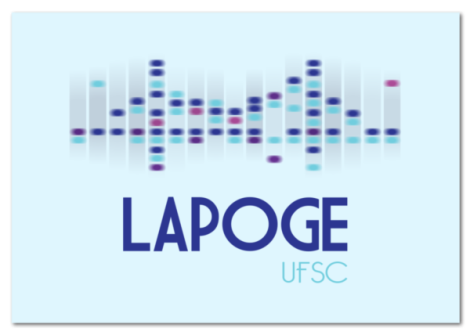 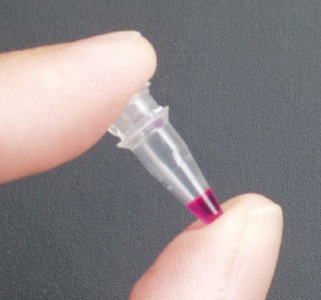 Imagining Real-Time PCRHow did we get here?
If we were to graph the amount of DNA in our tube, from the start until right now, at cycle 25, the graph would look like this:
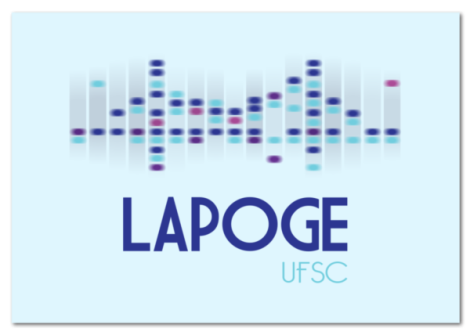 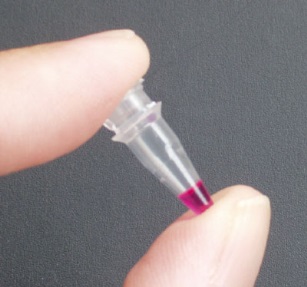 Imagining Real-Time PCRSo where are we going?
What’s it going to be like after the next cycle, in cycle 26?
Probably there will be 2,000,000 amplicons.
And cycle 27?
Maybe 4,000,000 amplicons.
And at cycle 200?
In theory, there would be 1,000,000,000,000,000,000,000,000,000,000,000,000,000,000,000,000,000,000,000 amplicons…
?
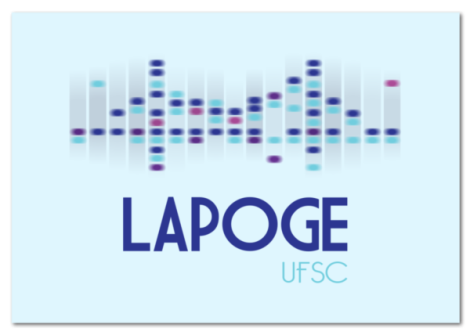 Imagining Real-Time PCRSo where are we going?
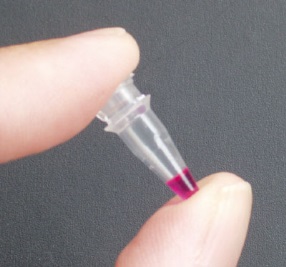 If we plot the amount of DNA in our tube going forward from cycle 25, we see that it actually looks like this:
Realistically, at the chain reaction progresses, it gets exponentially harder to find primers, and nucleotides.  And the polymerase is wearing out. 
So exponential growth does not go on forever!
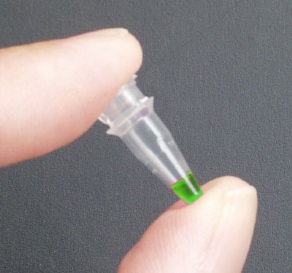 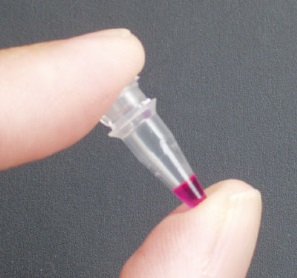 Imagining Real-Time PCR
MeasuringQuantities
How can all this be used to measure DNA quantities??

What if YOU started with FOUR times as much DNA template as I did?
I have 1,000,000 copies at cycle 25.
You have 4,000,000 copies!
So…  You had 2,000,000 copies at cycle 24.
And… You had 1,000,000 copies at cycle 23.
[Speaker Notes: شما تصور کنید میزان DNA من در سیکل 25 تعداد 1000000 کپی است. اگر شما 4000000 کپی داشته باشید سیکل شما چند خواهد بود?]
So…  if YOU started with FOUR times as much DNA template as I did…

Then you’d reach 1,000,000 copies exactly TWO cycles earlier than I would!
Imagining Real-Time PCRMeasuringQuantities
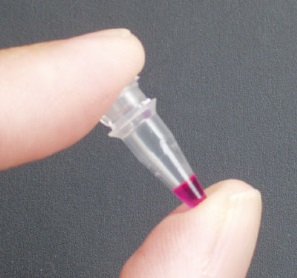 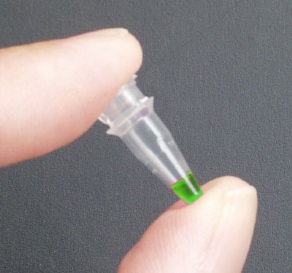 What if YOU started with EIGHT times LESS DNA template than I did?

You’d only have 125,000 copies right now at cycle 25…  
…and you’ll have 250,000 at 26, 500,000 at 27, and by cycle 28 you’ll have caught up with 1,000,000 copies!
So… you’d reach 1,000,000 copies exactly THREE cycles later than I would!
Imagining Real-Time PCRMeasuringQuantities
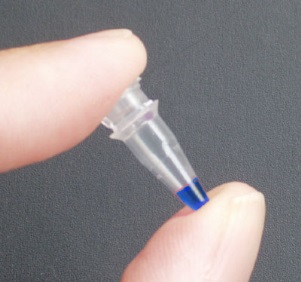 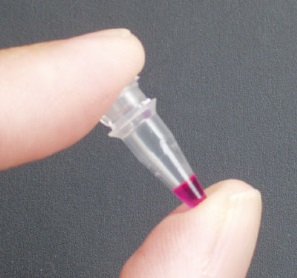 The “ct value”
The value that represents the cycle number where the amplification curve crosses an arbitrary threshold.
Ct values are directly related to the starting quantity of DNA, by way of the formula:
			
		Quantity = 2^Ct
Imagining Real-Time PCRMeasuringQuantities
Ct Values:
25
23
28
Threshold
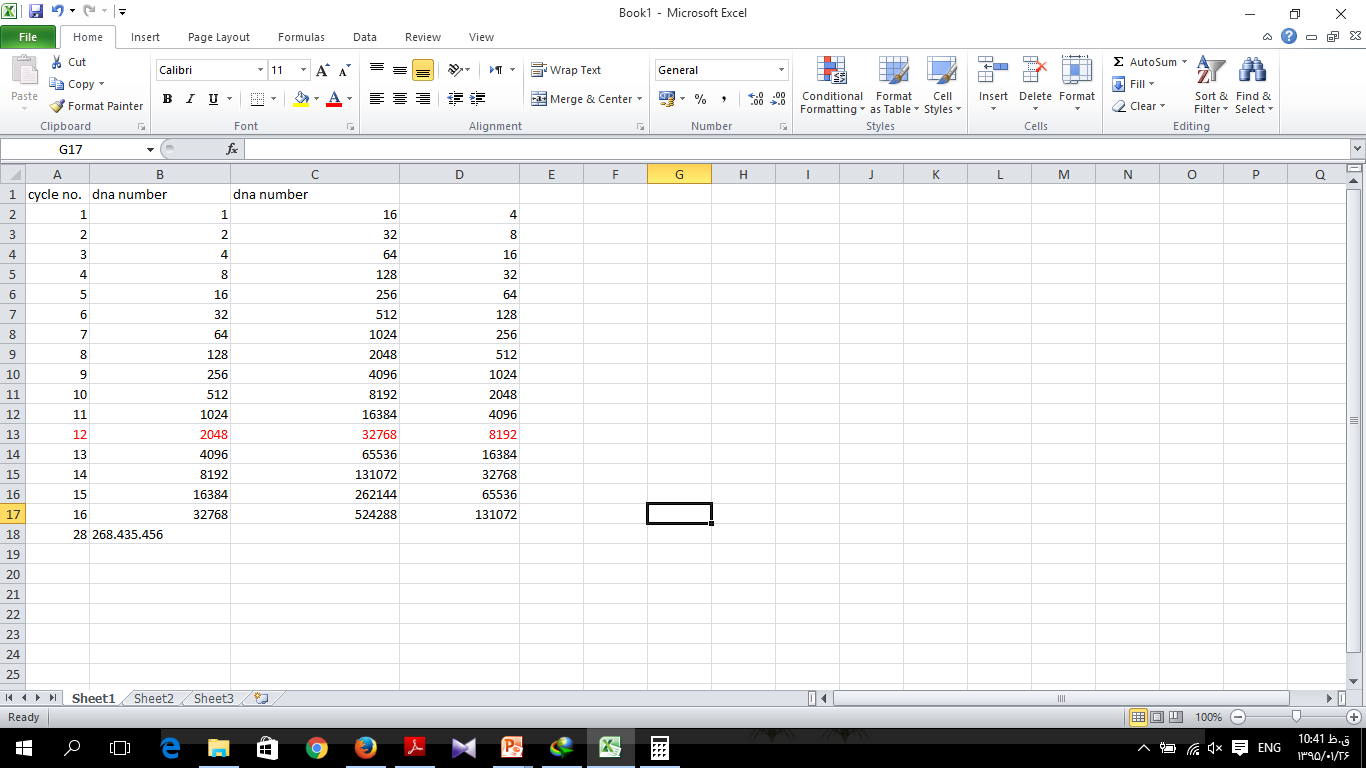 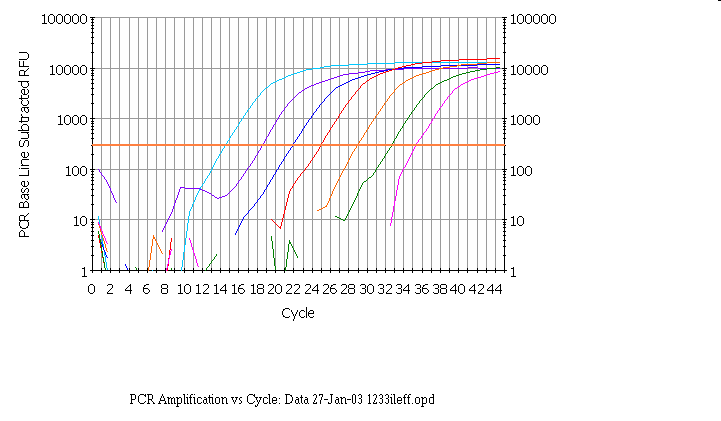 threshold
Ct
There’s a DIRECT relationship between the starting amount of DNA, and the cycle number that you’ll reach an arbitrary number of DNA copies (Ct value).

DNA amount = 2 ^ Cycle Number
Imagining Real-Time PCRMeasuringQuantities
How do We Measure DNA in a PCR Reaction?
We use reagents that fluoresce in the presence of amplified DNA!

Ex. SYBR Green dye 
They bind to double-stranded DNA and emit light when illuminated with a specific wavelength.
5’
5’
5’
3’
3’
3’
5’
5’
3’
3’
3’
3’
5’
5’
3’
Taq
Taq
5’
5’
5’
Taq
Taq
l
l
l
ID
ID
ID
ID
ID
ID
ID
ID
ID
ID
5’
l
l
SYBRgreen
dsDNA intercalating dye
Unspecific (optimization)
cheap
How do We Measure DNA in a PCR Reaction?
Extension
Apply Excitation
Wavelength
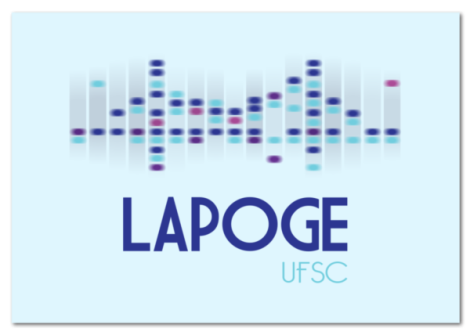 Melting curve – Test the presence of unspecific amplification, contamination, primer dimers,..
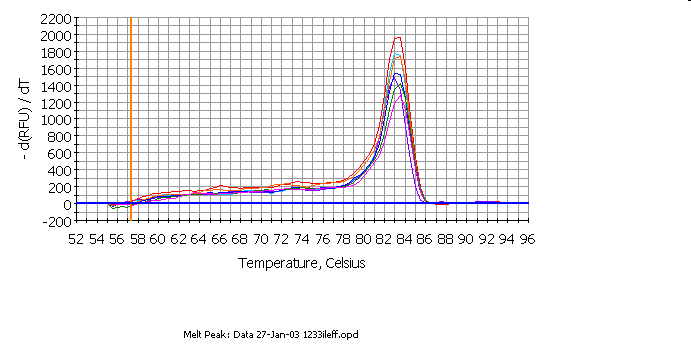 Sequence-specific
Doesn´t need much optimization
More expensive
TaqMan probes
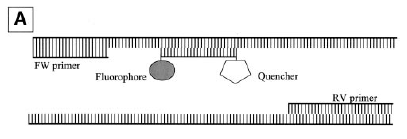 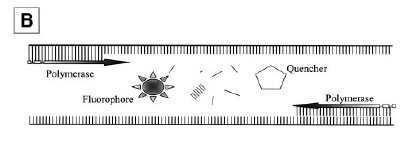 Real-time PCR instruments consist of TWO main components:
Thermal Cycler (PCR machine)
Optical Module (to detect fluorescence in the tubes during the run)
What Type of Instruments are used with Real-Time PCR?
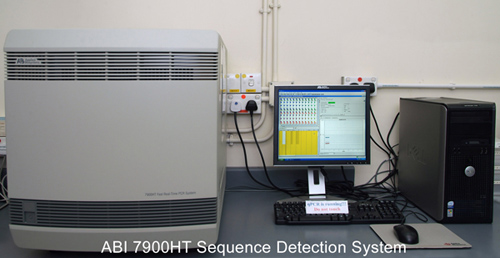 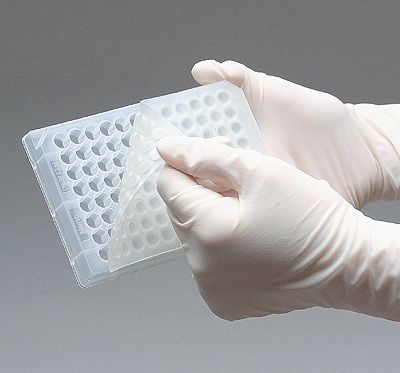 What Type of Instruments are used with Real-Time PCR?
Adequate, optical plates
96/384 wells
Standard/fast

Optical sealing adhesive
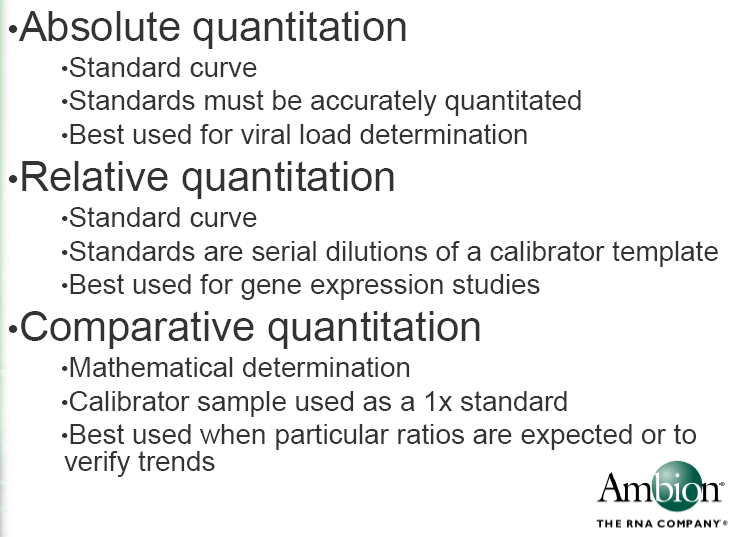 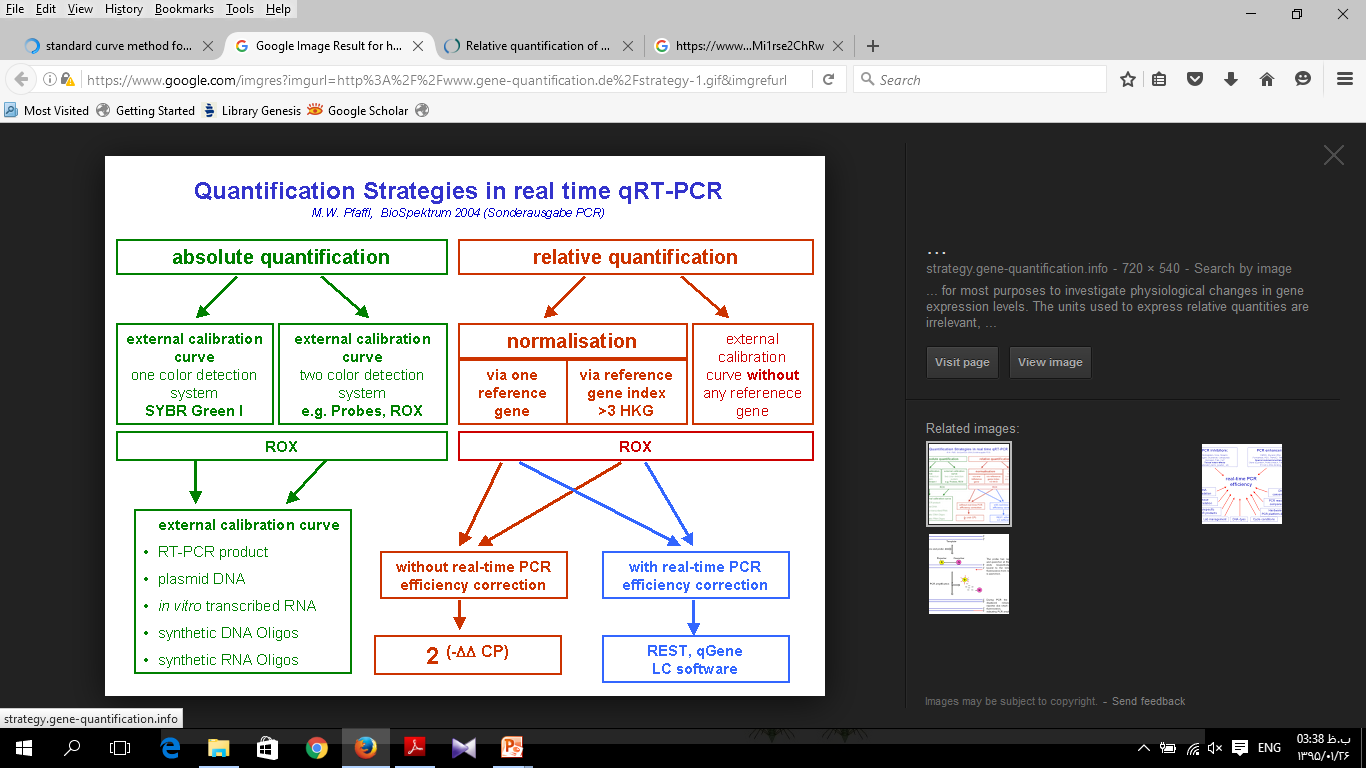 First basic underlying principle:  every cycle there is a doubling of product.

Second basic principle:  we do not need to know exact quantities of DNA, instead we will only deal with relative quantities.

Third basic principle:  we have to have not only a “target” gene but also a “normalizer” gene.

Key formula:
Quantity = 2 ^ (Cta – Ctb)
Quantification and Normalization
Standard Curve
Quantification and Normalization
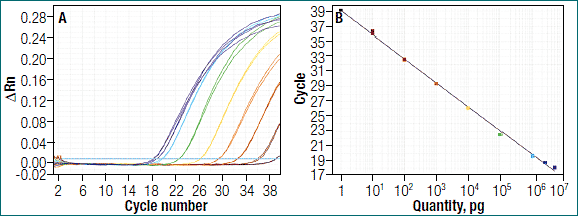 Prepare a 2-fold serial dilution of a DNA sample:
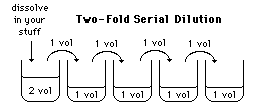 Recomendation: add always a standard curve in every run
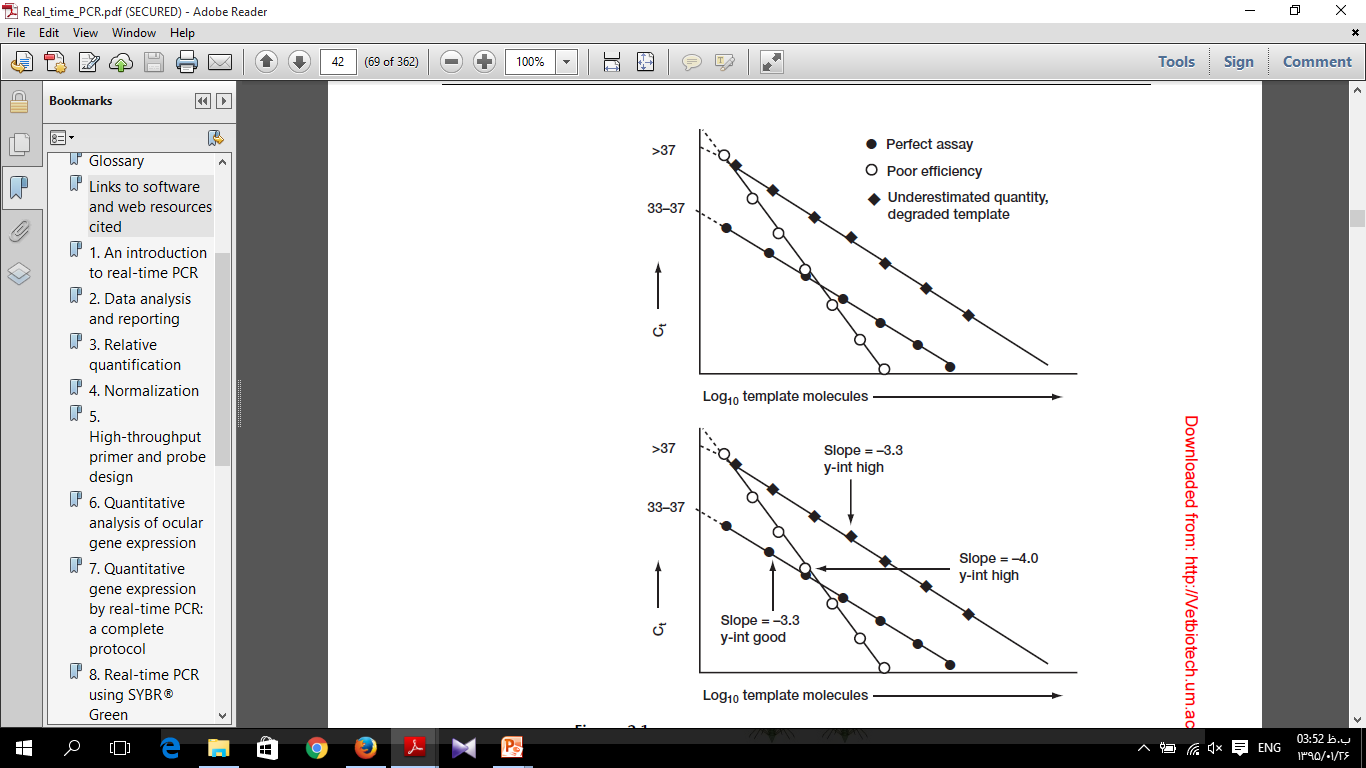 E = 10 [–1/slope]
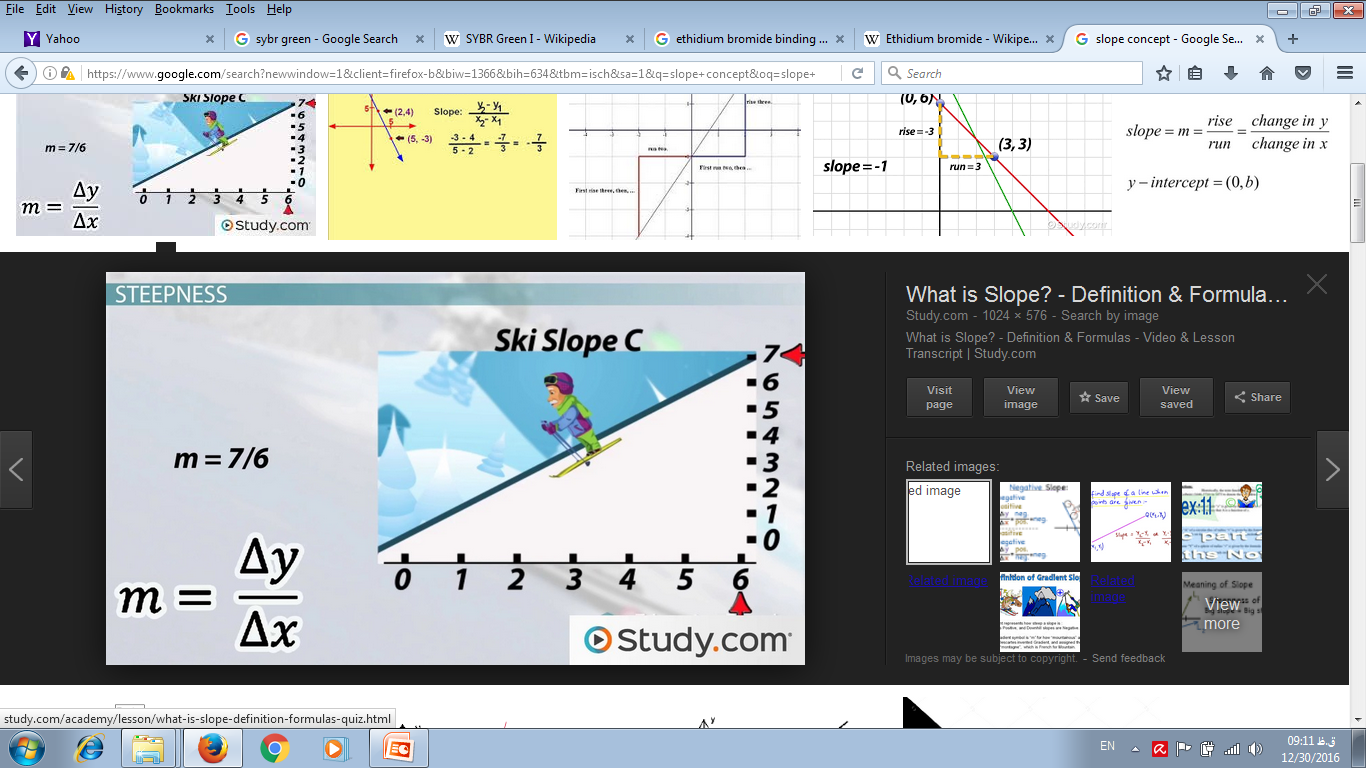 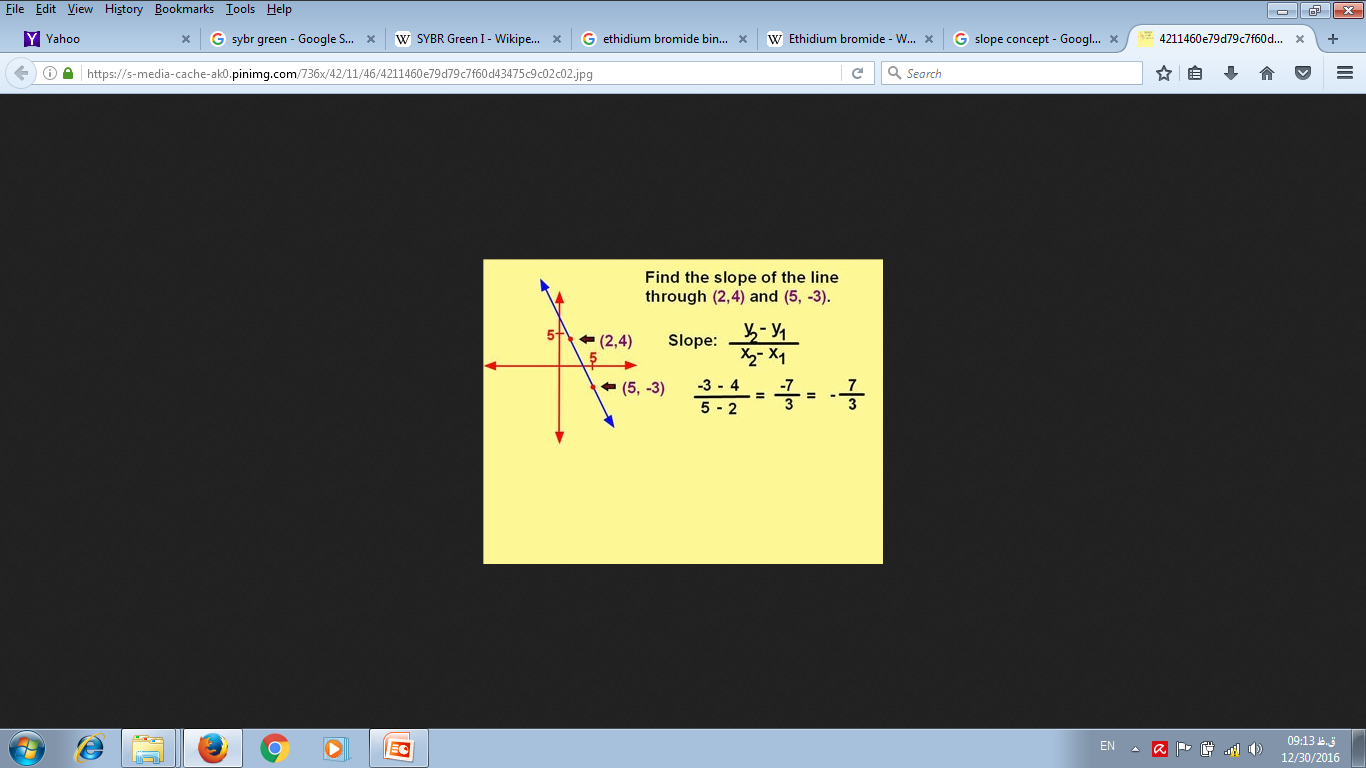 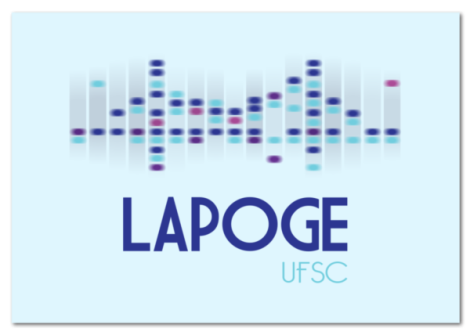 E = 10^(-1/slope)
E = (10^(-1/slope)-1)*100
Ex. slope = -3,81
efficency= (10^(-1/-3.81)-1)*100 = 83%
Ideal: efficency >95%
51
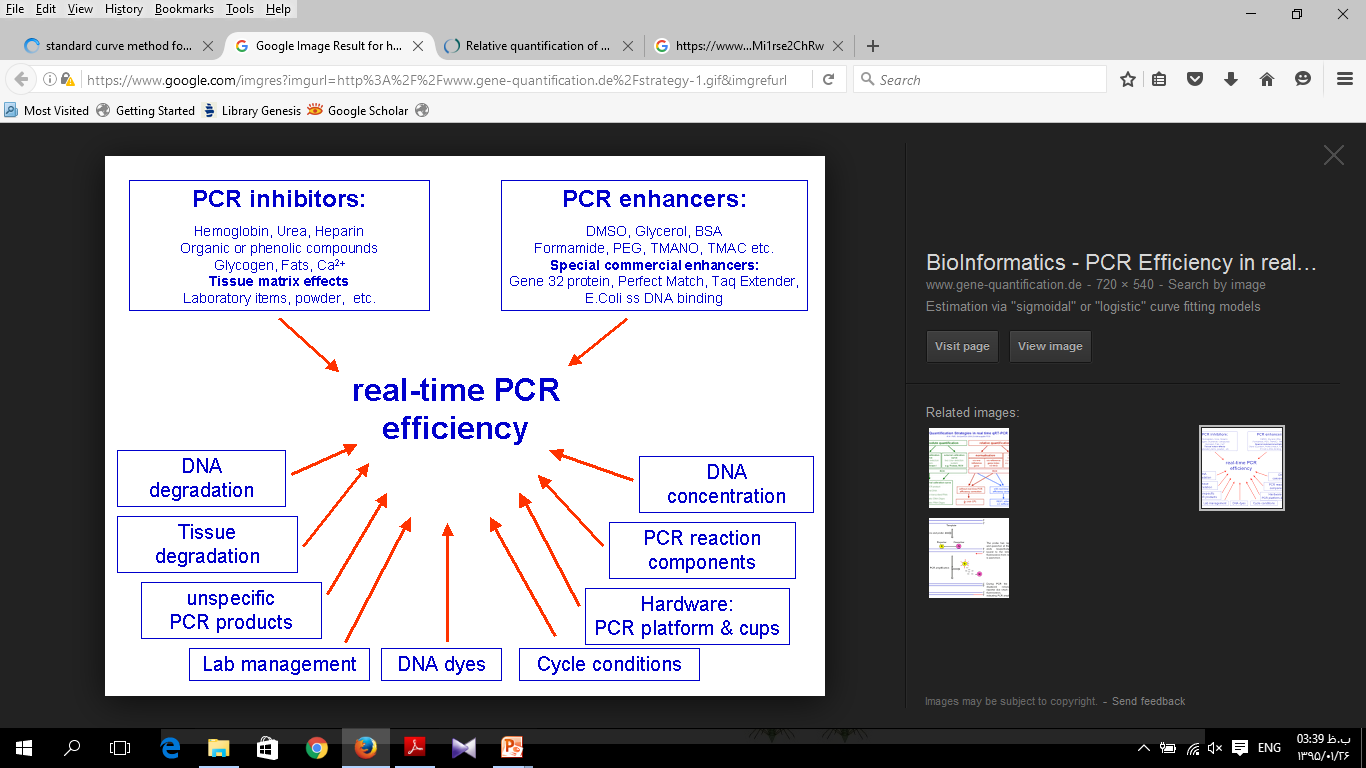 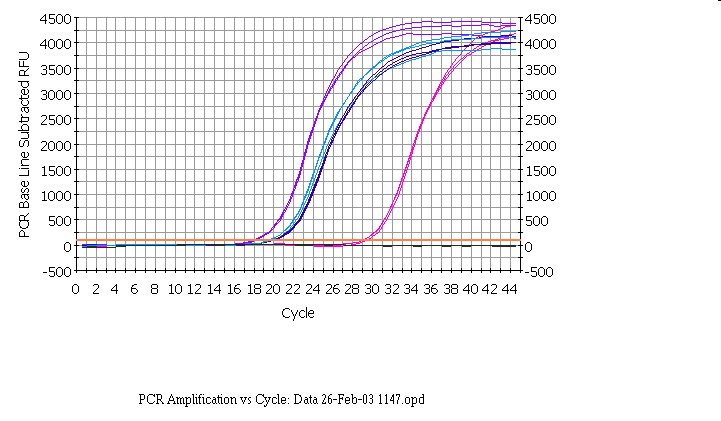 IL1-b vit
RPLP0 con
RPLP0 vit
IL1-b con
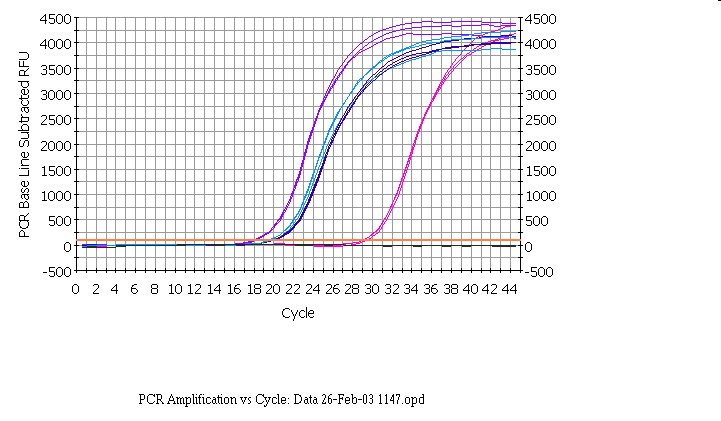 53
[Speaker Notes: Here are the results from an experiment in which the target gene was IL1-beta and the reference gene was RPLPO. RNA was extracted from control (con) or vitreous-treated (vit) cells, and copied into cDNA. IL1-b and RPLP0 assays were done in triplicate on both con and vit cDNAs. 
We will start by looking at the top part of the “Northern equation” - that is determining the fold change in IL1-b in vitreous compared to control.]
DDCt
EFFICIENCY
METHOD
APPROXIMATION METHOD
54
[Speaker Notes: This method was one of the first methods to be used to calculate these type of results. However, as we shall see, it is an approximation method. It makes various assumptions, and to prove that they are valid is, in our opinion, more time consuming that doing a few extra efficiency runs for the Pfaffl method.]
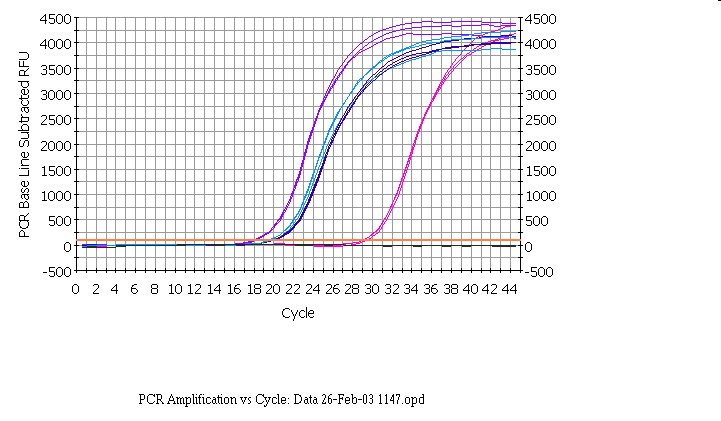 IL1-b vit
RPLP0 con
RPLP0 vit
IL1-b con
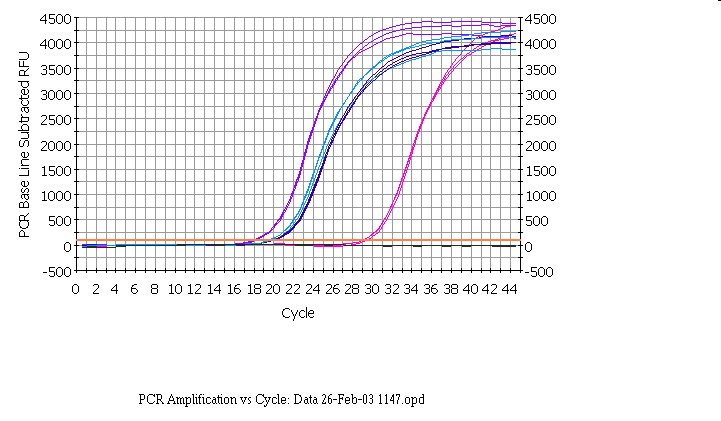 55
[Speaker Notes: If one looks at the same data that we discussed before. But for the time being ignore the data from the standard ‘loading control’ gene. The difference between the control and treated samples for il1-beta is shown by the red line. If we know the efficiency for il1-beta and the cycle number, we could calculate the fold change in il-1 beta- but there would be no loading control.]
56
[Speaker Notes: An approximate correction can be made for the loading control by calculating the difference between the IL1-beta Ct values and the RPLP0 values for the control samples, and then for the vitreous treated samples (represented by the two green lines in the slide). This makes an allowance for the fact that in the above case, there is slightly more mRNA in the vitreous treated samples (since the RPLP0 comes up slightly earlier). This difference (or delta Ct value) is shown by the two green lines above. The difference between the two delta values represents the shift as will be seen in the next slide.]
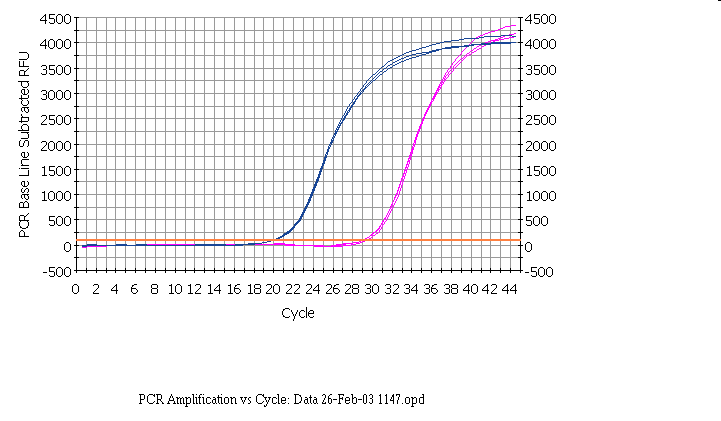 control
D Ct = target - ref
RPLP0 con
D Ct = 9.70
IL1-b con
av =19.93
av =29.63
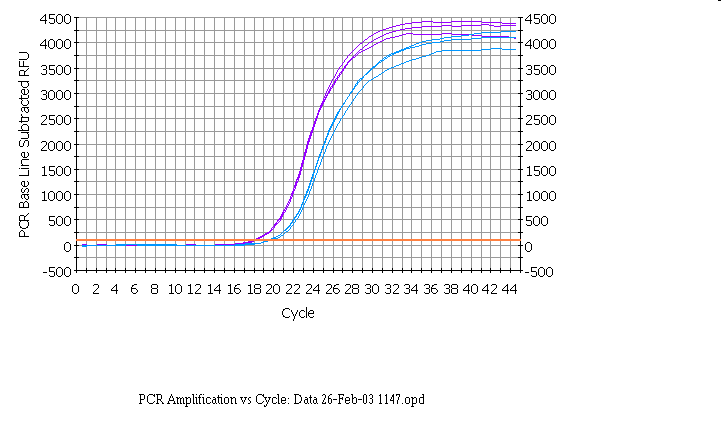 D Ct = target - ref
experiment
IL1-b vit
D Ct = -1.7
RPLP0 vit
Difference  = DCt-DCt
= DDCt 
= 9.70-(-1.7)
= 11.40
av =18.03
av =19.80
57
[Speaker Notes: The difference between the two delta Ct values (delta delta Ct, represents the corrected shift of the IL1-b. Since in this example in the vitreous treated sample the IL1-b has moved to the left of the standard, it has a negative value, but in maths subtraction of a negative value is equivalent to adding that value - which makes obvious sense (I hope) if you look at the diagram - the total shift is = the two green arrows added together. If the vit il1-b had shifted but remained to the right of the reference curve, the value would then be subtracted from the large green arrow to determine the shift.]
DDCt = 11.40 for IL1-beta
2 DDCt variant: assumes efficiency is 100% Fold change = 211.40 = 2702

But our efficiency for IL1-beta is 93%
Fold change = 1.9311.40 = 1800

Pfaffl equation corrected for RPLP0 efficiency 
Fold change =  1901
58
[Speaker Notes: Note how different the results are when the correct efficiency is used rather than assuming 100%. The results are much closer to the ones calculated with the accurate method. However, note that the efficency of the RPLP0 was never taken into account with this approximation method. This method assumes that the efficiency of RPLP0 is so close to that of IL1-beta that it does not make much difference - or that the reference gene values are so similar for different RNA samples that the correction is so small that it would not be significant (it was only 1.08 fold when we calculated the change in RPLP0 cDNA for these same samples when discussing the Pfaffl method).]
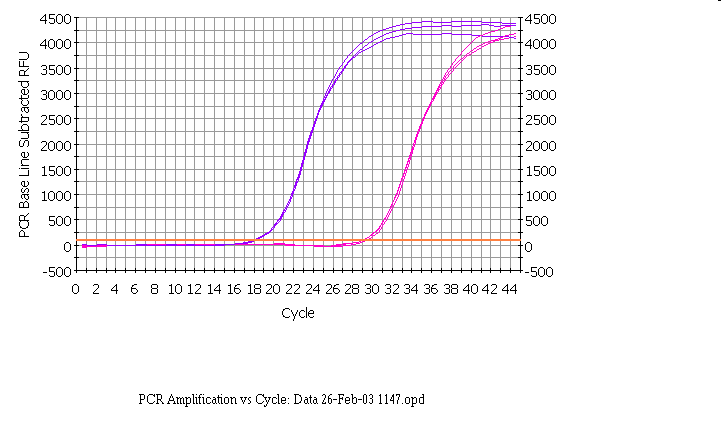 IL1-beta
IL1-b vit
IL1-b con
av =18.03
av =29.63
AFTER N CYCLES: change = (efficiency)n
AFTER N CYCLES: ratio vit/con = (1.93)29.63-18.03 =1.9311.60  = 2053
59
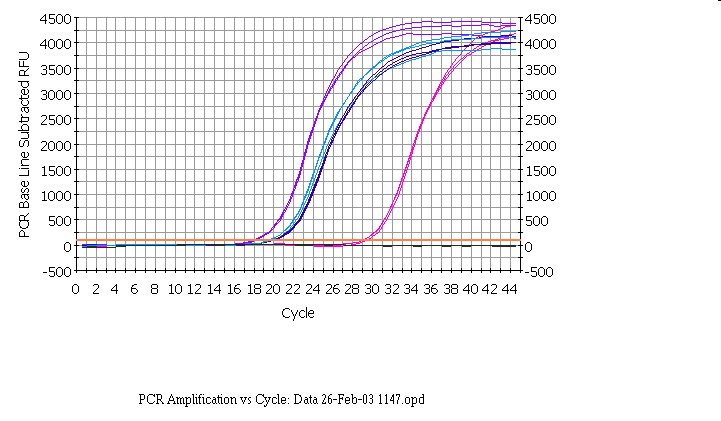 [Speaker Notes: So here we are just looking at the results from the wells containing the IL1-b primers. If we look at the difference in Ct values between the control and vitreous samples we see there is an 11.60 cycle difference. Earlier on we derived the equation that the change in amount of DNA after n cycles is equal to the efficiency to the power of n. We independently do multiple serial dilution curves on multiple days to determine an average efficiency and we can then plug that value into the formula.  Note that when determining the difference in the Ct values (sometimes known as the ‘delta Ct’), we subtract the vitreous from the control value - this is so that increases will have a positive result and decreases a negative result for the delta Ct value.
 If the amount of RNA is less in the vitreous sample the delta Ct would have a negative value and the change would have a value of less than 1.00. So, if there was half as much target mRNA the value for the change would be 0.5.
These calculations are easily done if you have an excel spreadsheet set up (see later slide).]
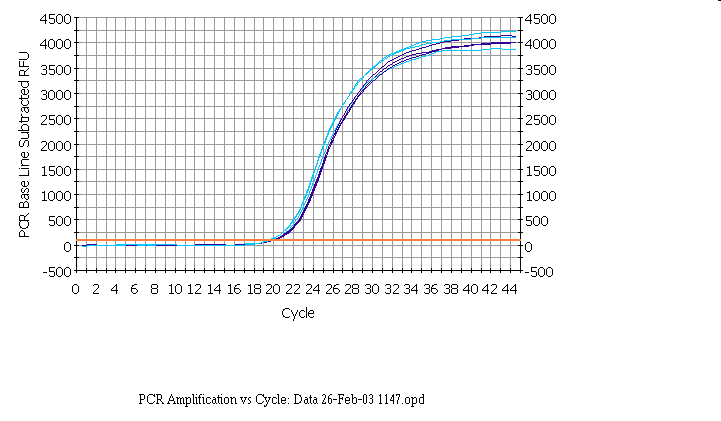 RPLP0
RPLP0 con
RPLP0 vit
av =19.80
av =19.93
AFTER N CYCLES: change = (efficiency)n
AFTER N CYCLES: ratio vit/con = (1.87)19.93-19.80 =1.870.13  = 1.08
60
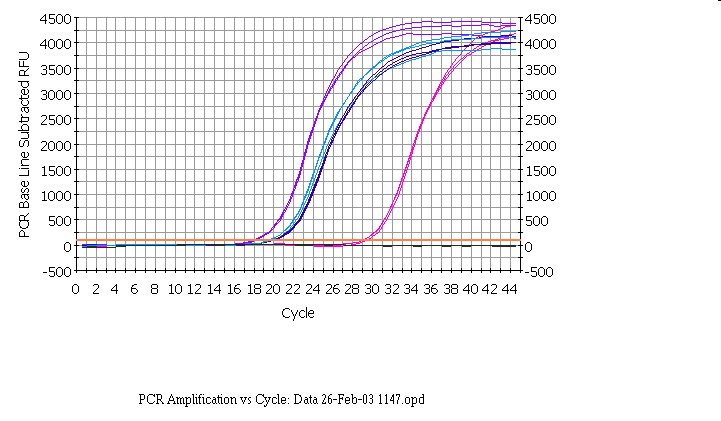 [Speaker Notes: Here we are just looking at the RPLP0 data - note, that, as expected for a good reference gene, there is not much difference between the two RNAs with regard to their levels of RPLP0 mRNA. The same amount of total RNA was used for reverse transcription of both RNAs, and the same amount of each reverse transcription reaction was used for real-time PCR. Since the Ct values are so close and the ratio of the reference gene in the two samples is close to one, this suggests that this is a good reference gene for these experiments. 
Of course this method requires that you have determined the efficiency for your primers. We do this on multiple occasions, using the criteria for a good curve discussed above. We find that the values tend to be very reproducible if we use stabilized sybr green mixes. If we change manufacturer or if the formulation is changed, the efficiency will need to be determined again.]
“normalizer” gene
Quantification and Normalization
Knowing the amount of mRNA in one sample from one specific gene does not tell us much..
You need to know the total amount of mRNA in your sample
You also dont know how much the mRNA level has changed compared to other mRNA levels
Example:
mRNA levels of a gene increase 2x after induction
It is possable that all (1) genexpression in the cell has increased (2) the induced samples contained more total mRNA

We have to compare the expression of our gene to another gene which expression is normally constant, a housekeeping gene  (ex. TBP, 18S)
ΔΔCt method
experiment
control
-[(Cttg-Ctcg)-(Cttg-Ctcg)]
2
Ex!
Ct = target gene– ref gene
D Ct = 9.70
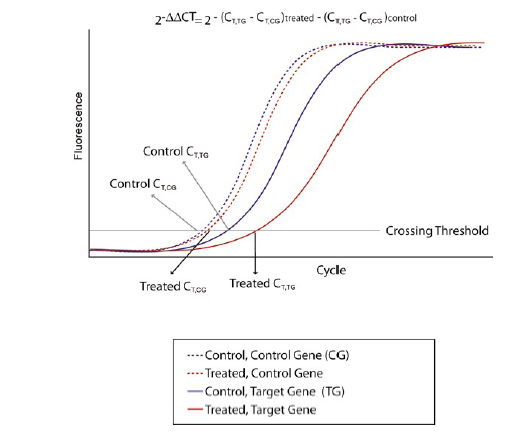 Ct = target gene– ref gene
D Ct = -1.70
Difference  = DCt-DCt
= DDCt 
= 9.70-(-1.7)
= 11.40
Fold change = 211.40 = 2702
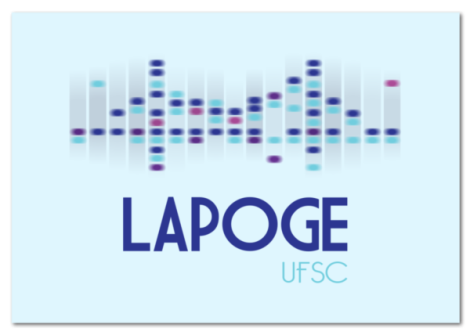 Always in duplicate or triplicate!
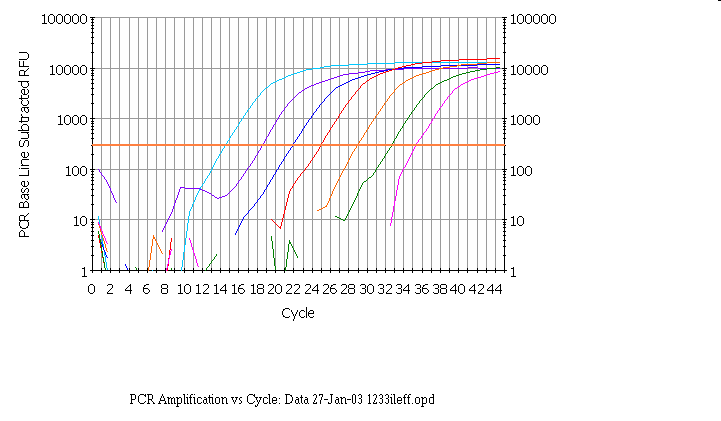 threshold
Ct
Calculando a eficiência dos primers em qPCR
Ideal: N = N0.2n
N = número de moléculas amplificadas
N0 = número de moléculas inicial
n = Número de ciclos
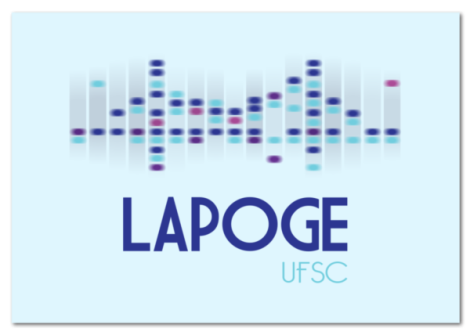 Curva padrão
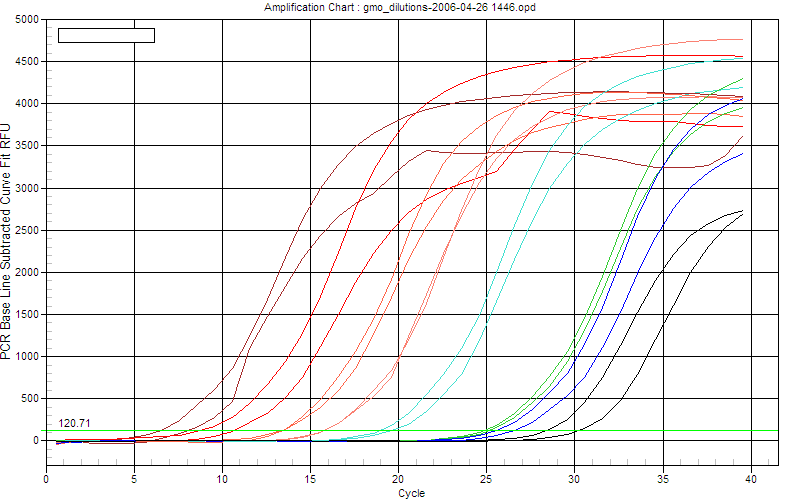 Quantification
and
Normalization
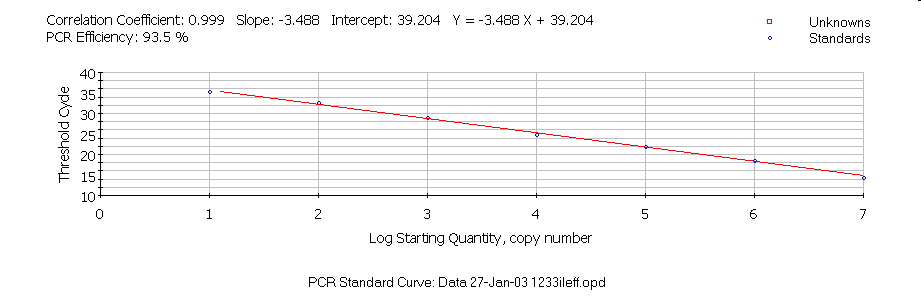 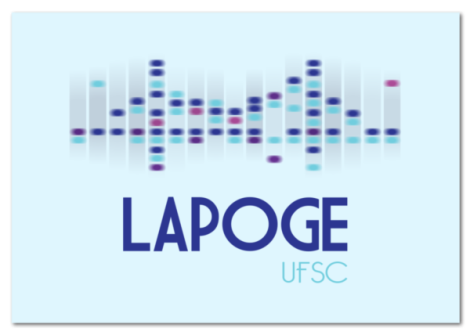 Absolute quantification
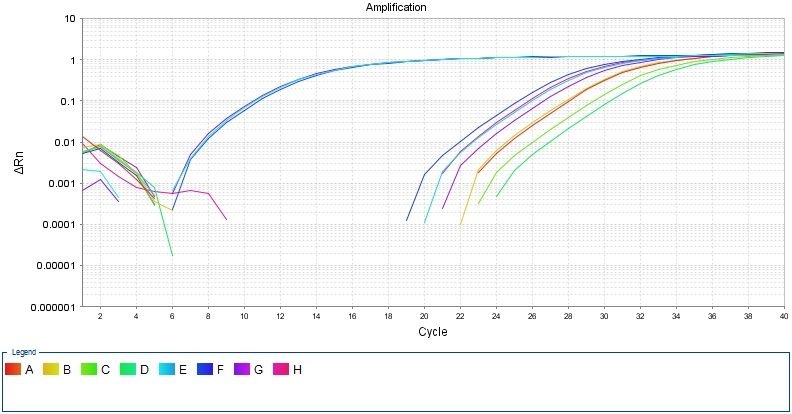 Endogenous control
Gene of interest
Good Comparative Ct example
(for gene expression)
Small variation in endogenous control Ct values
Shape of curve, including linear phase (log view)
1
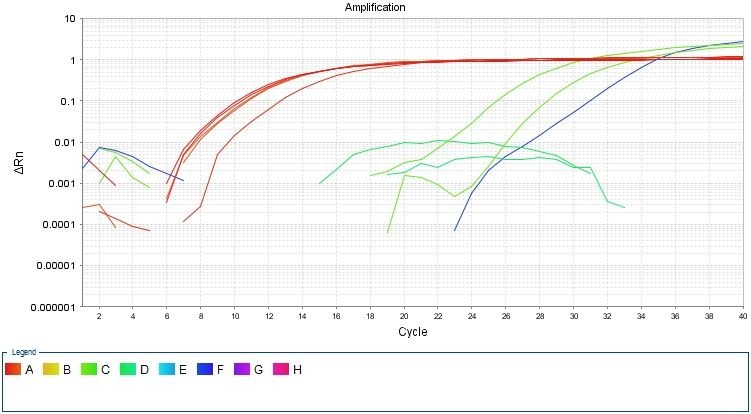 1
2
2
3
Bad Comparative Ct example
Too much variation in endogenous control Ct values
Sigmoidal curves. Check baseline levels
No amplification
Endogenous control gene:
Present in all experimental samples
Expression does not vary between treatments, tissues, age, etc. i.e. constant expression levels 
By using an endogenous control as an active reference you can normalize quantification of mRNA target for differences in the amount of total RNA added to each sample. i.e. loading control
Commonly used: 18S or 25S rRNA, actin, GAPDH, ubiquitin, etc
Reference sample
Used in Comparative CT and relative standard curve experiments
Sample used as the basis for relative quantitation results. i.e. Everything gets expressed and compared relative to this sample.
Also called calibrator
It doesn’t matter which sample is used, however normally the negative control is used.
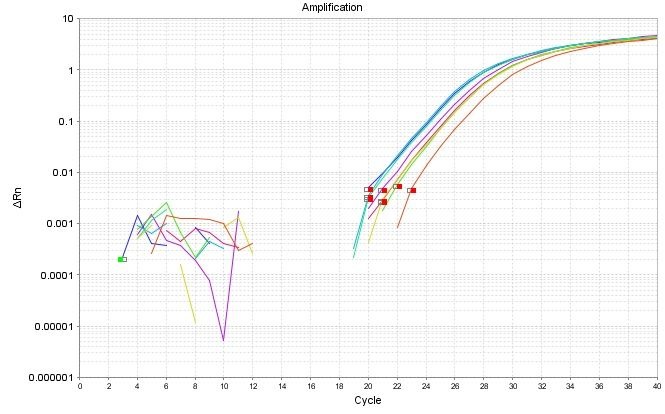 Amplification curve: 
log view
Always use during analysis
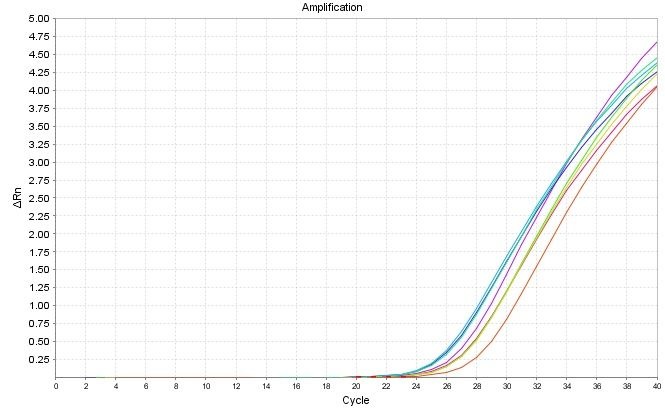 Plateau
Exponential
Linear
Amplification curve: 
linear view
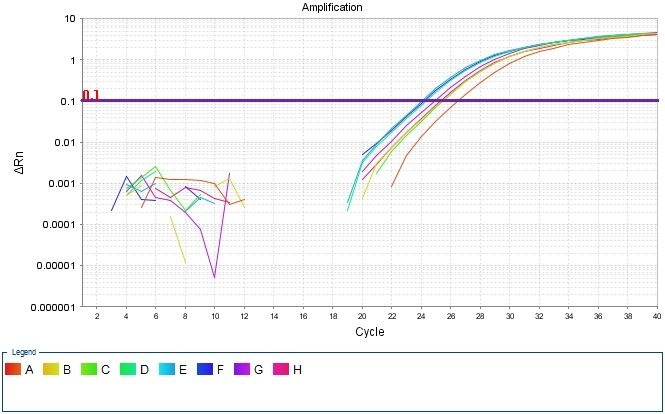 Ct
It's all about Ct
Threshold
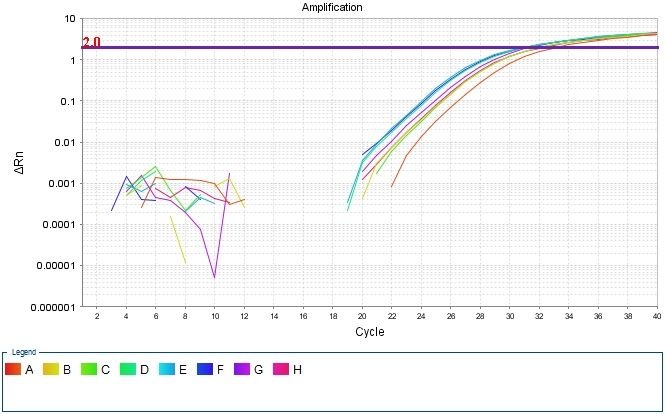 Threshold set too high
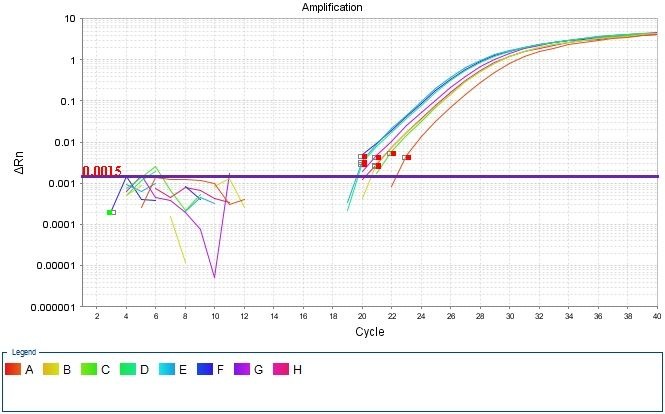 Threshold set too low
Threshold is important
Threshold determines Ct values
Ct values are used to calculate relative expression, presence/absence, etc. It's all about Ct values
Threshold should be set in the linear portion (parallel lines) in log view. Always check!
Do not use Ct values of 35 or higher. Repeat using more cDNA/DNA
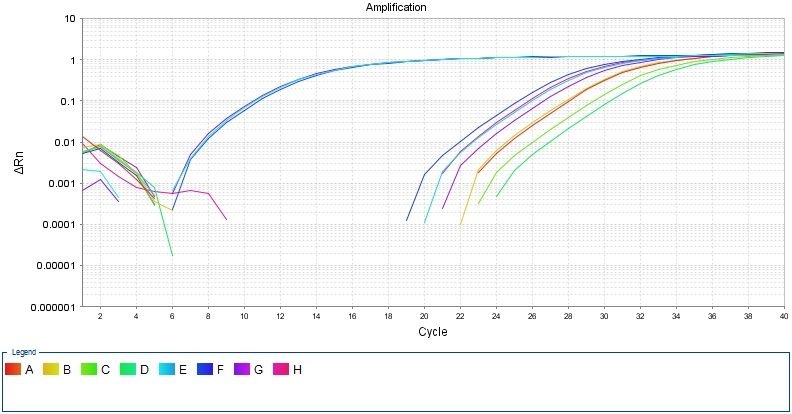 Endogenous control
Gene of interest
Good Comparative Ct example
(for gene expression)
Small variation in endogenous control Ct values
Shape of curve, including linear phase (log view)
1
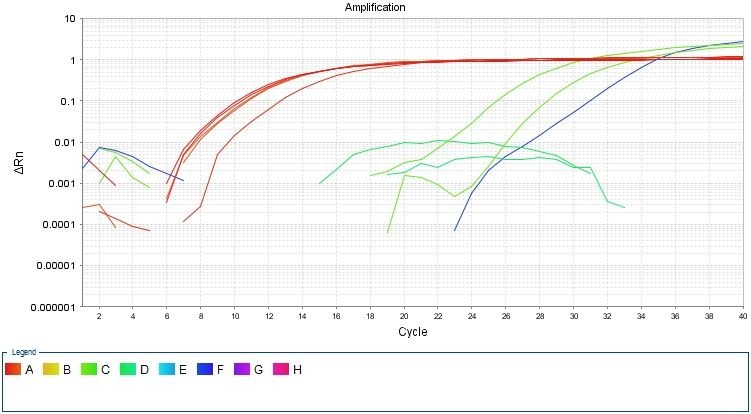 1
2
2
3
Bad Comparative Ct example
Too much variation in endogenous control Ct values
Sigmoidal curves. Check baseline levels
No amplification